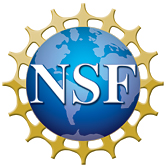 Project 3--One-Step RNA Virus Detection System
Elizabeth Carlson, Hamilton HS, Biology
Eryn Ruder, Northwest HS, Biology & Anatomy/Physiology

Mentors:
Dr. David Wendell, Assistant Professor, Environmental Engineering
Ms. Elizabeth Wurtzler, Graduate Student, Environmental Engineering
2
Table of Contents
Introduction
Background/Literature Review
Goals and Objectives
Timeline
Research Training
Research Tasks
Research Progress
Unit Progress – Carlson
Unit Progress- Ruder
3
Introduction
Norovirus is an RNA, non-enveloped very contagious virus. 
In the United States, norovirus is the most common cause of acute gastroenteritis and foodborne-disease outbreaks.  
Norovirus causes 
19-21 million illnesses
56,000-71,000 hospitalizations
570-800 deaths each year.
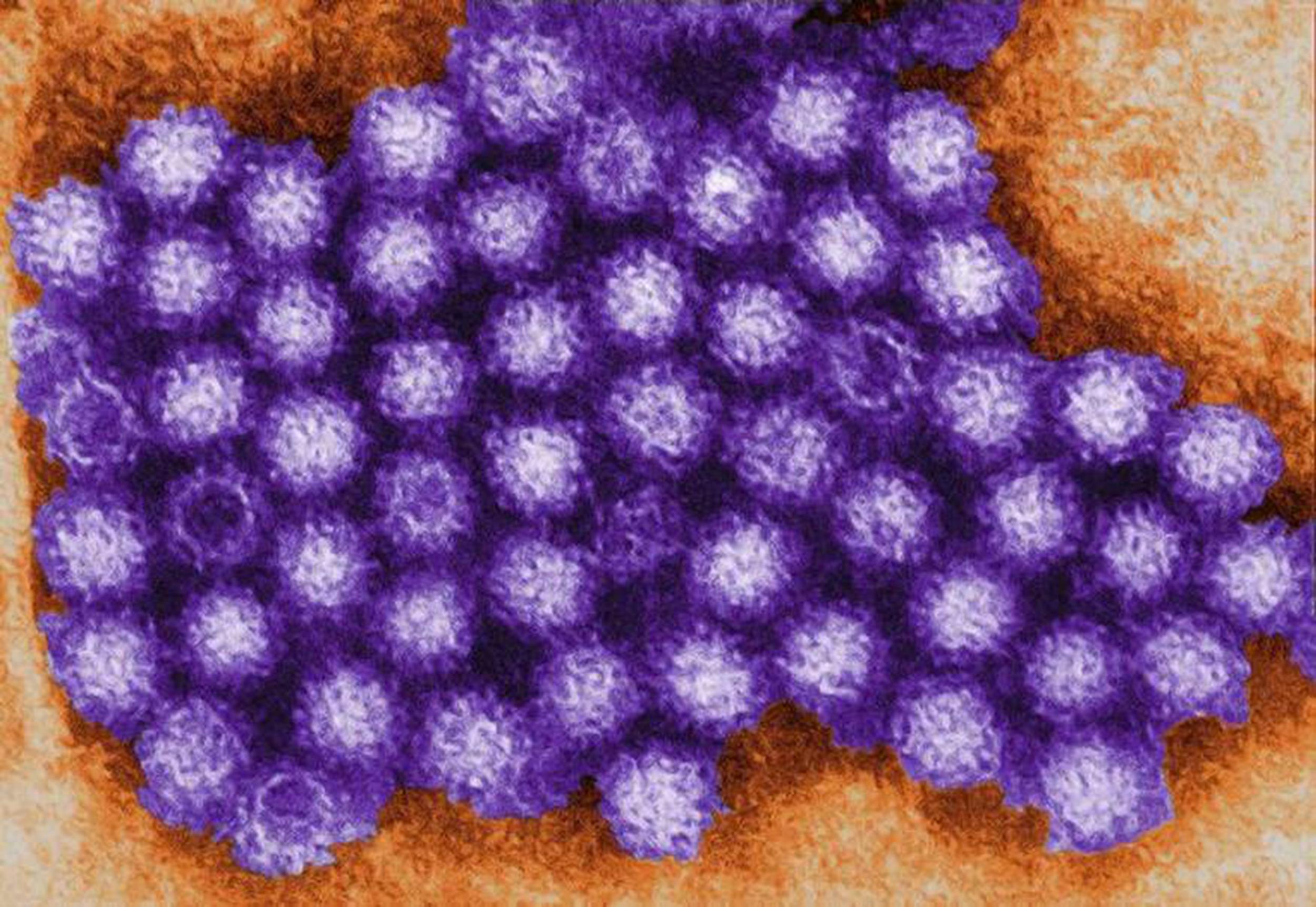 4
Introduction (cont.)
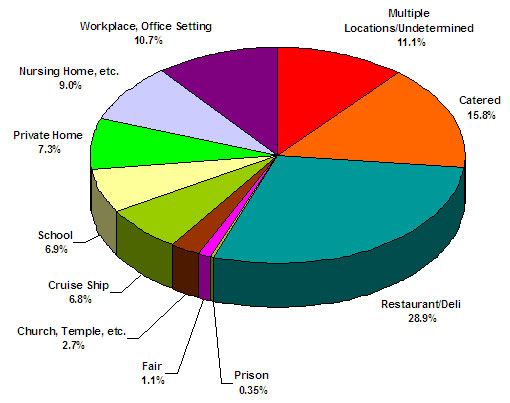 Association of Nutrition and Food Service Professionals
5
Introduction (cont.)
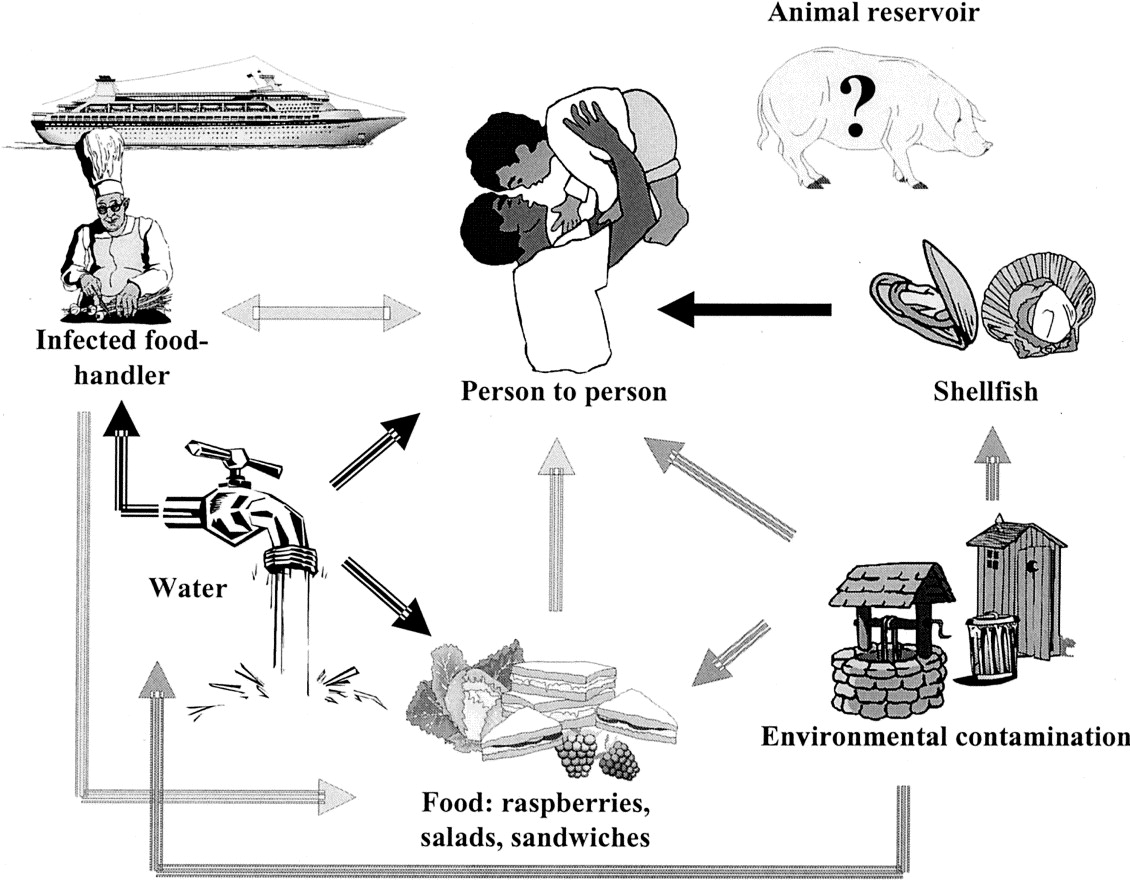 http://www.cruiselawnews.com/
6
Introduction (cont.)
Lack of fast, routine diagnostic methods for detecting the norovirus.   
Recent advances in the use of DSN (Duplex Specific Nuclease) signal amplification have enabled researchers to detect microRNAs through fluorescence. 
Goal of this project is to create a one-step RNA virus detection system for the norovirus.
7
Literature Review
Current methods for detecting norovirus are expensive, require specialized equipment, and are time consuming.
Human norovirus can not be grown in cell culture.
Result: Detection methods focus on viral RNA or antigen
8
Literature Review (cont.)
Current Methods of Detection:
Real-time reverse transcription-polymerase chain reaction (RT-qPCR) assays 
Conventional RT-PCR assays for genotyping
Enzyme immunoassays (EIAs) are a recent development
[Speaker Notes: PCR methods are not cheap, quick, nor easy.
EIAs are Sold in kits but poor sensitivity (50%)
Not recommended to replace PCR in  outbreak investigations.]
9
Literature Review (cont.)
Duplex-specific Nuclease (DSN) from the Kamchatka crab 
DSN detects short sequences of RNA nucleotides (microRNAs)
Norovirus target material is longer than  DSN’s preferred length.
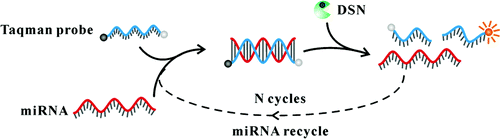 10
Goals & Objectives of Research Project
To improve the single step RNA virus detection assay
Long term goal--Ideally, public health officials would have a “Norovirus Identification Kit”
Quick detection 
treatment
sanitation 
quarantine
[Speaker Notes: containing a packet of enzymes and a packet of probes]
11
Timeline
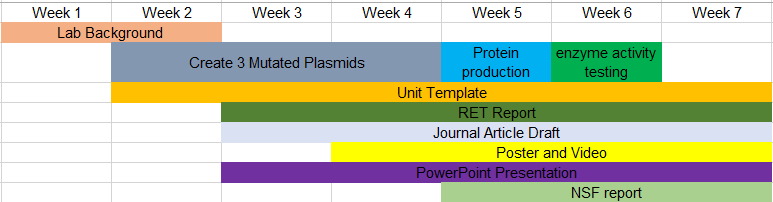 12
Research Training Received
The Central Dogma of Molecular Biology







http://rpdp.net/sciencetips_v2/L12A2.htm
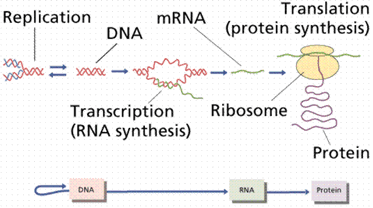 13
Research Training Received
Bacteria have a single main chromosome, but can contain many plasmids.







www.bio.miami.edu/~cmallery/150/gene/mol_gen.htm
Bacterial 
Chromosome
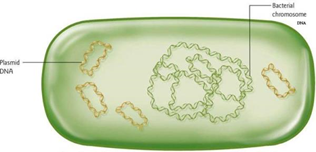 Plasmid 
DNA
14
Research Training Received
PCR--Polymerase Chain Reaction
Goal-production of specific DNA fragment
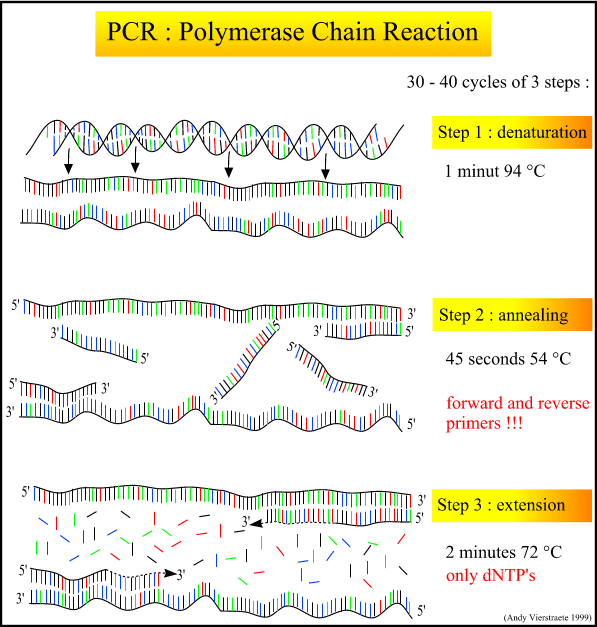 15
Research Training Received
Electrophoresis
Shows relative weight and amount of product 
Shorter strands travel further through the gel
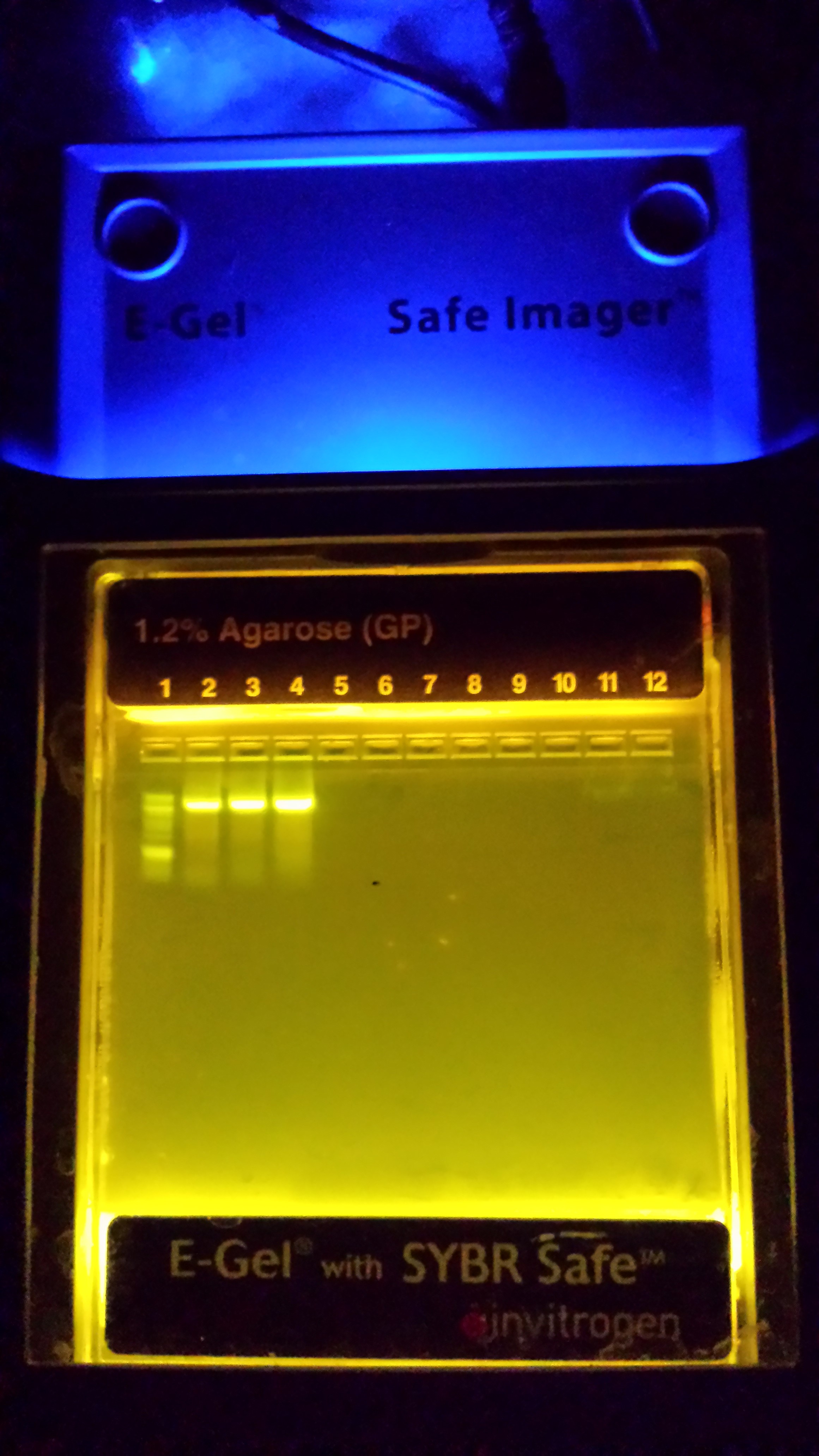 16
Research Training Received
Quantitative PCR (qPCR)
Taqman probes or molecular beacons
When F and Q are separated, the reporter fluoresces
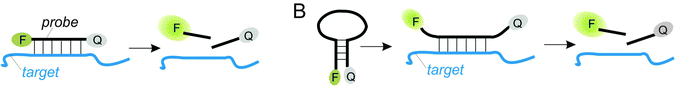 17
Research Training Received
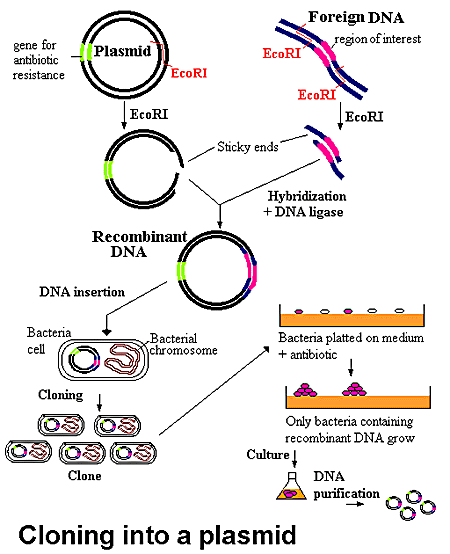 Site-directed mutagenesis
http://www.accessexcellence.org/RC/VL/GG/images/PLASMID.gif
18
Research Training Received
Protein production is stimulated using the Lac operon and IPTG.
19
Research Tasks
Creation of three mutated plasmids
Protein production
Enzymatic activity testing
20
Lab Progress—Create Plasmids
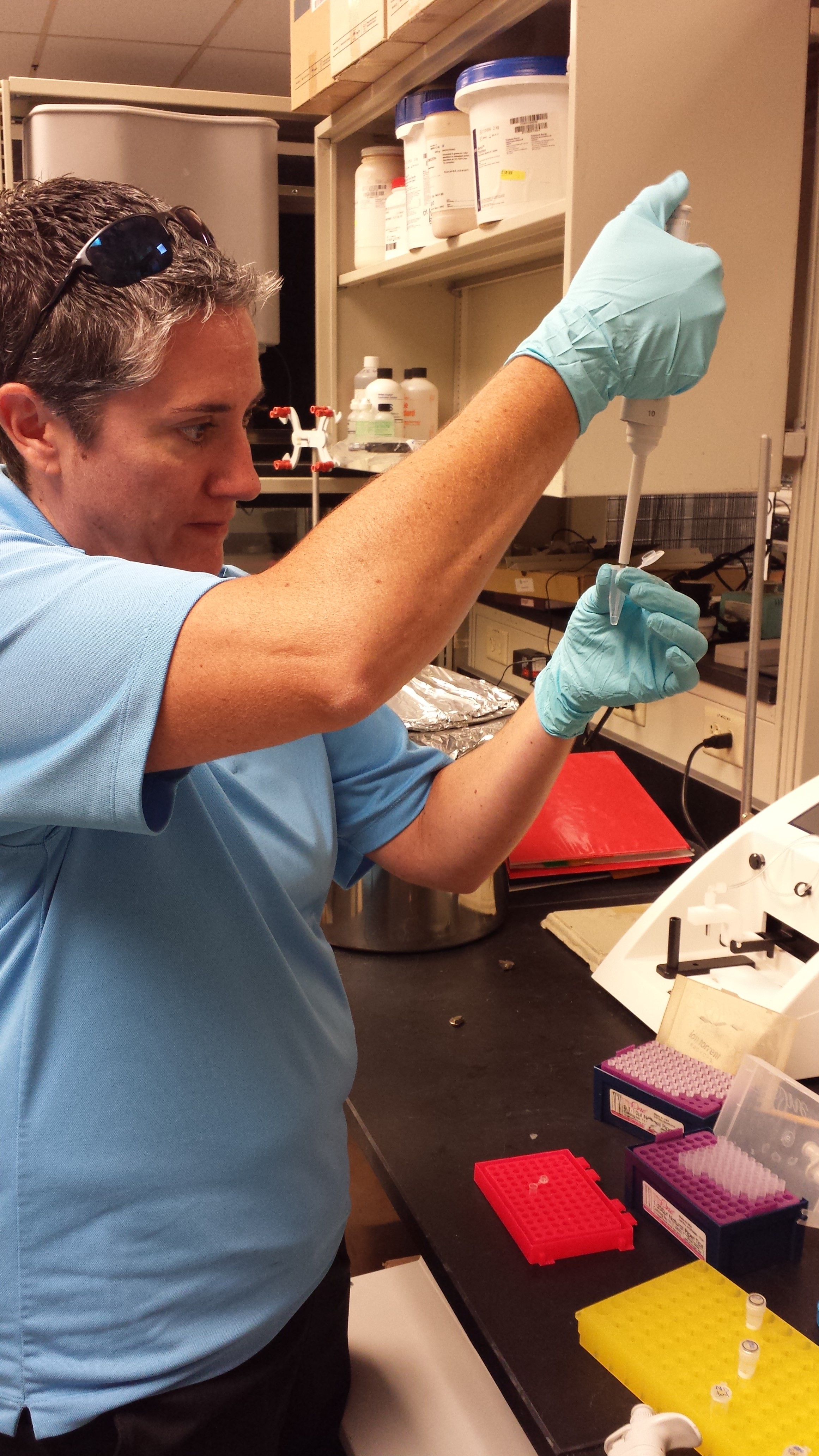 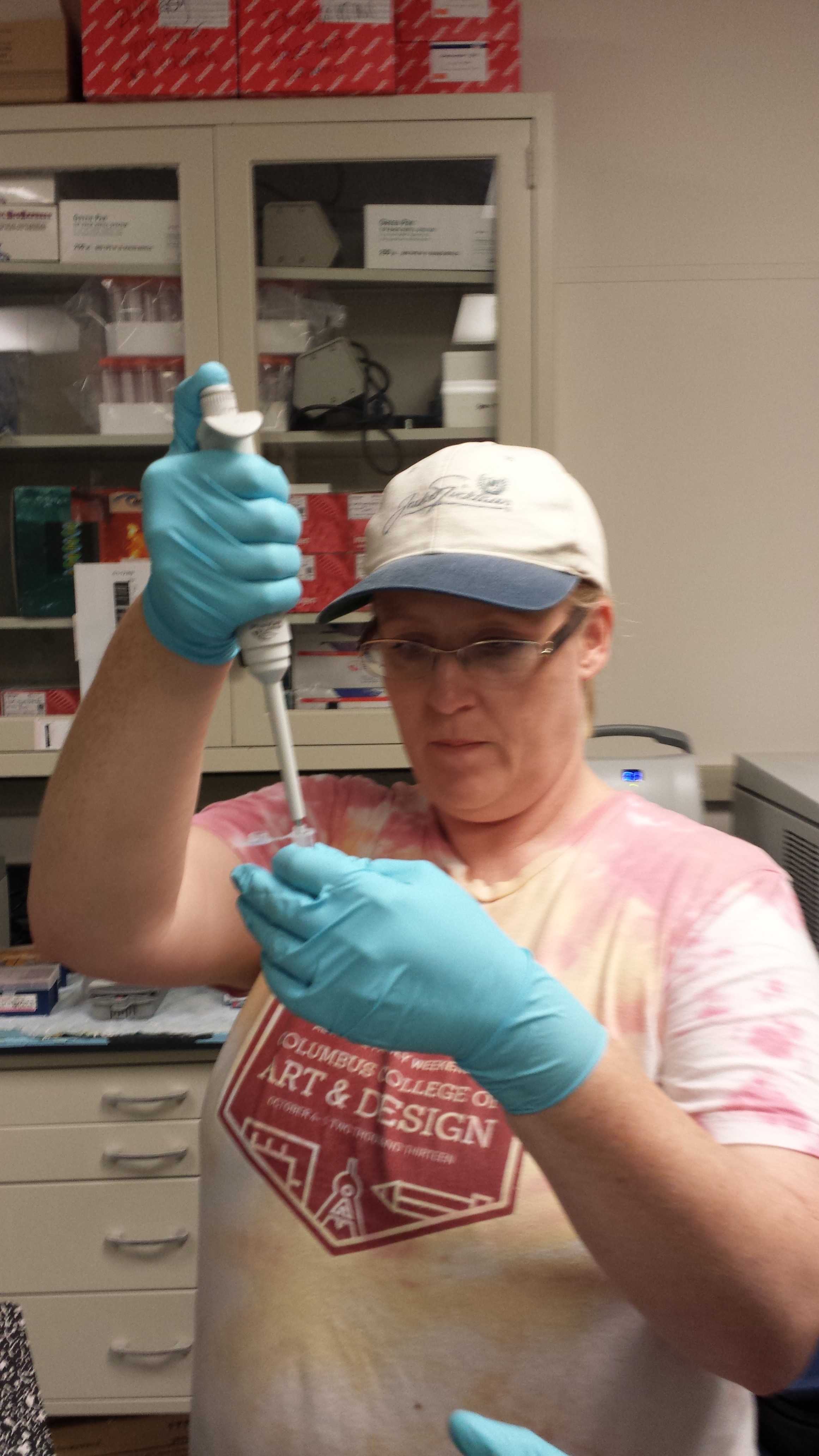 PCR Reaction- creation of mutated sequences
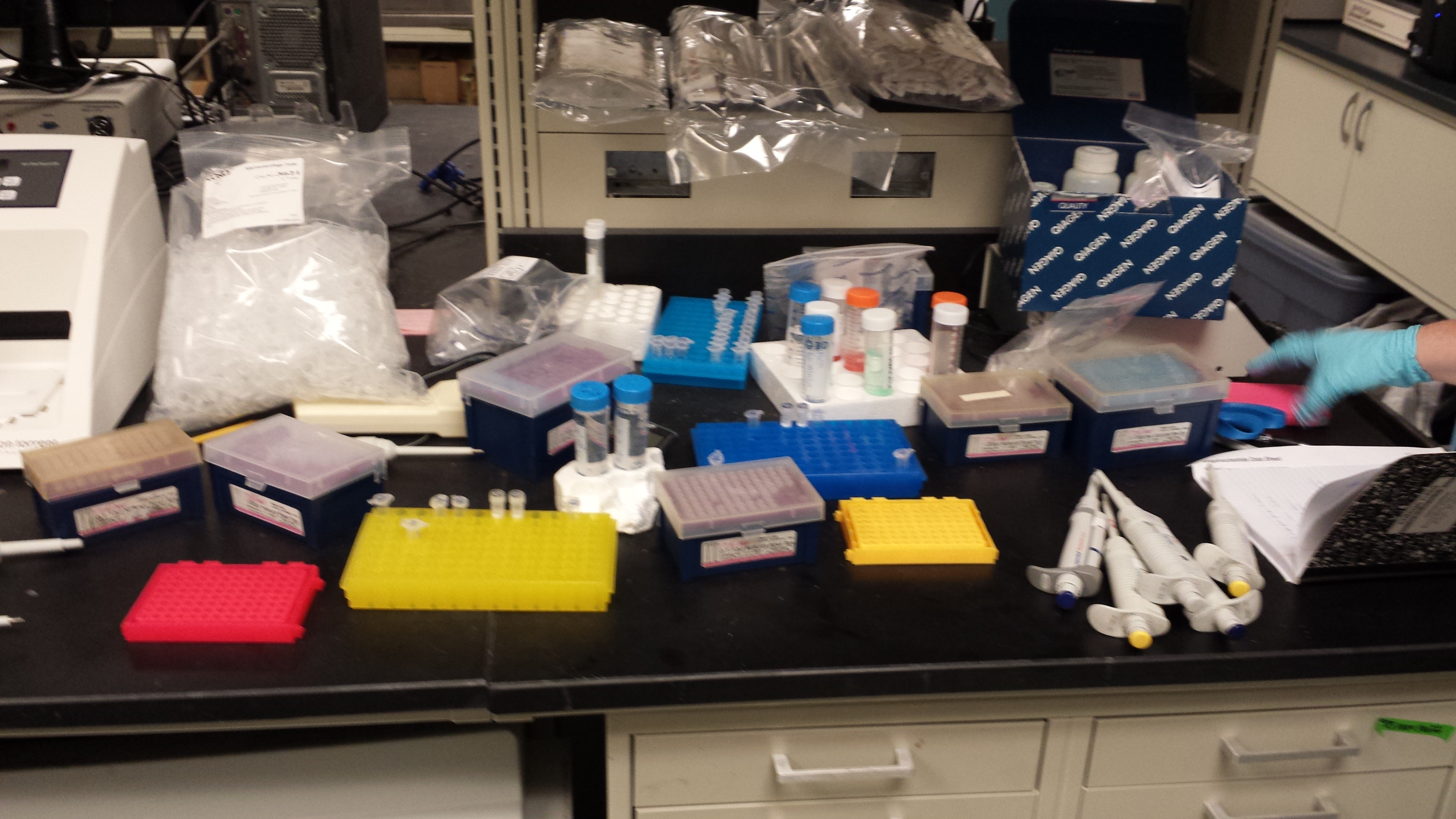 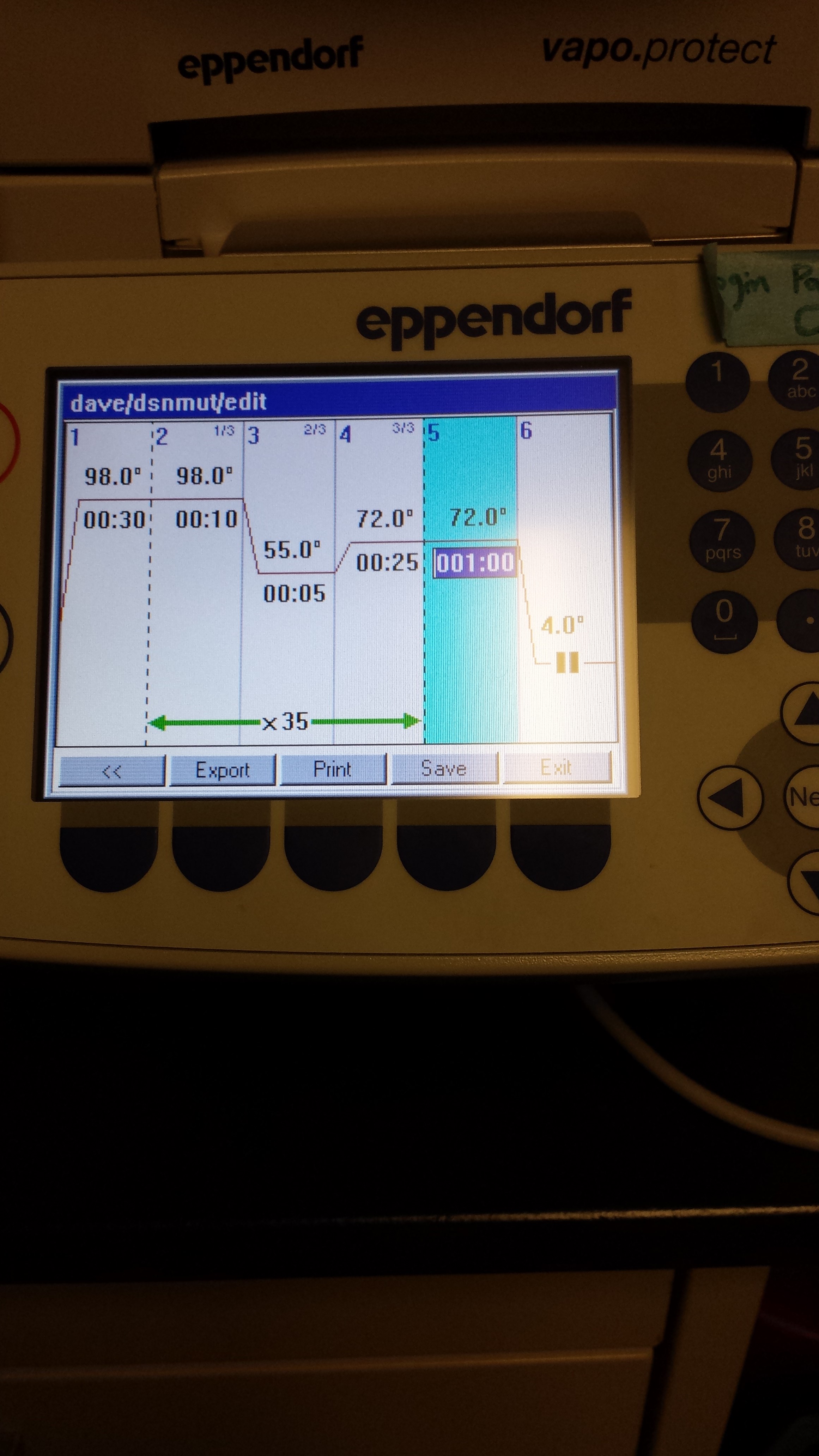 21
Lab Progress—Create Plasmids
Infusion--plasmid creation
Transformation-uptake of mutated plasmids into E. coli
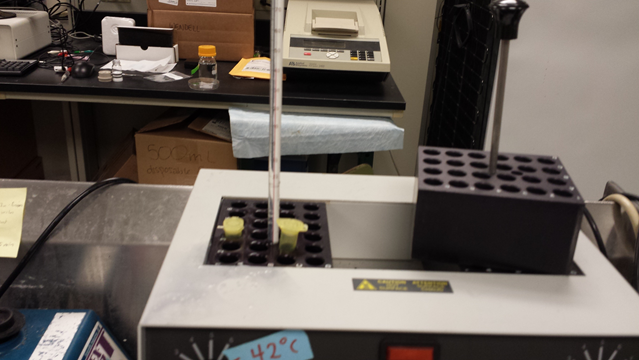 22
Lab Progress—Create Plasmids
Incubation-plate bacteria and allow to grow
Transferred colonies into liquid media, allowed to grow overnight
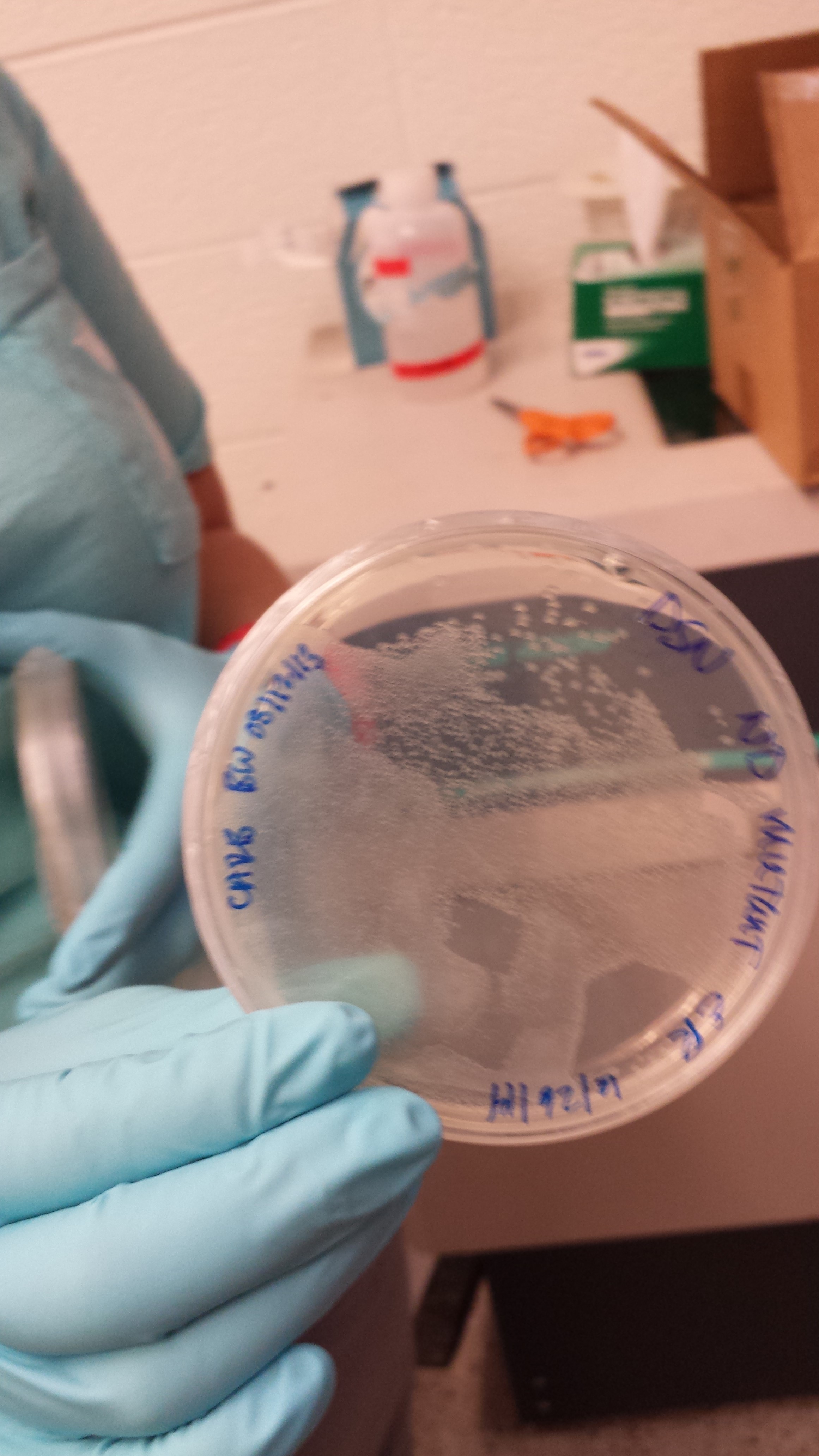 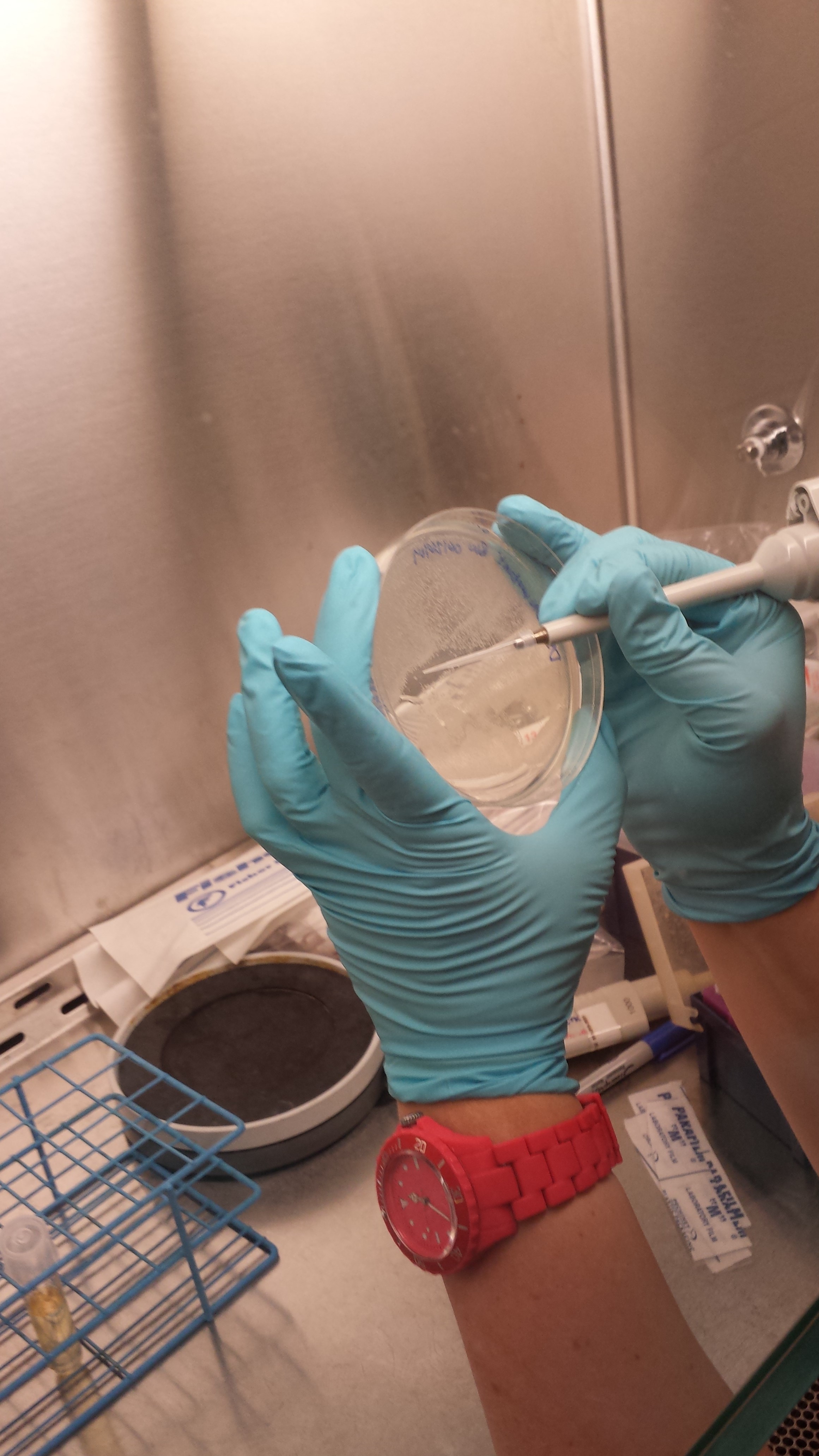 23
Lab Progress—Create Plasmids
Purification—extracted mutated plasmid from bacteria
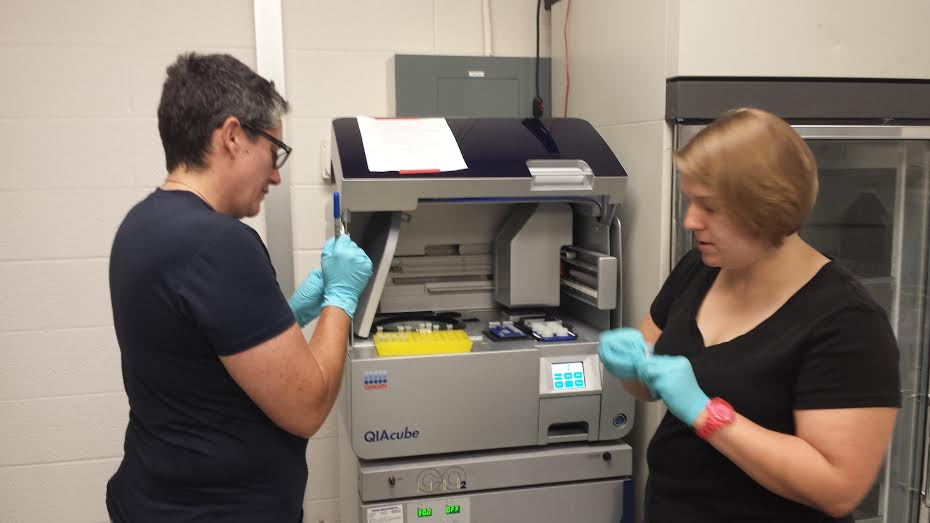 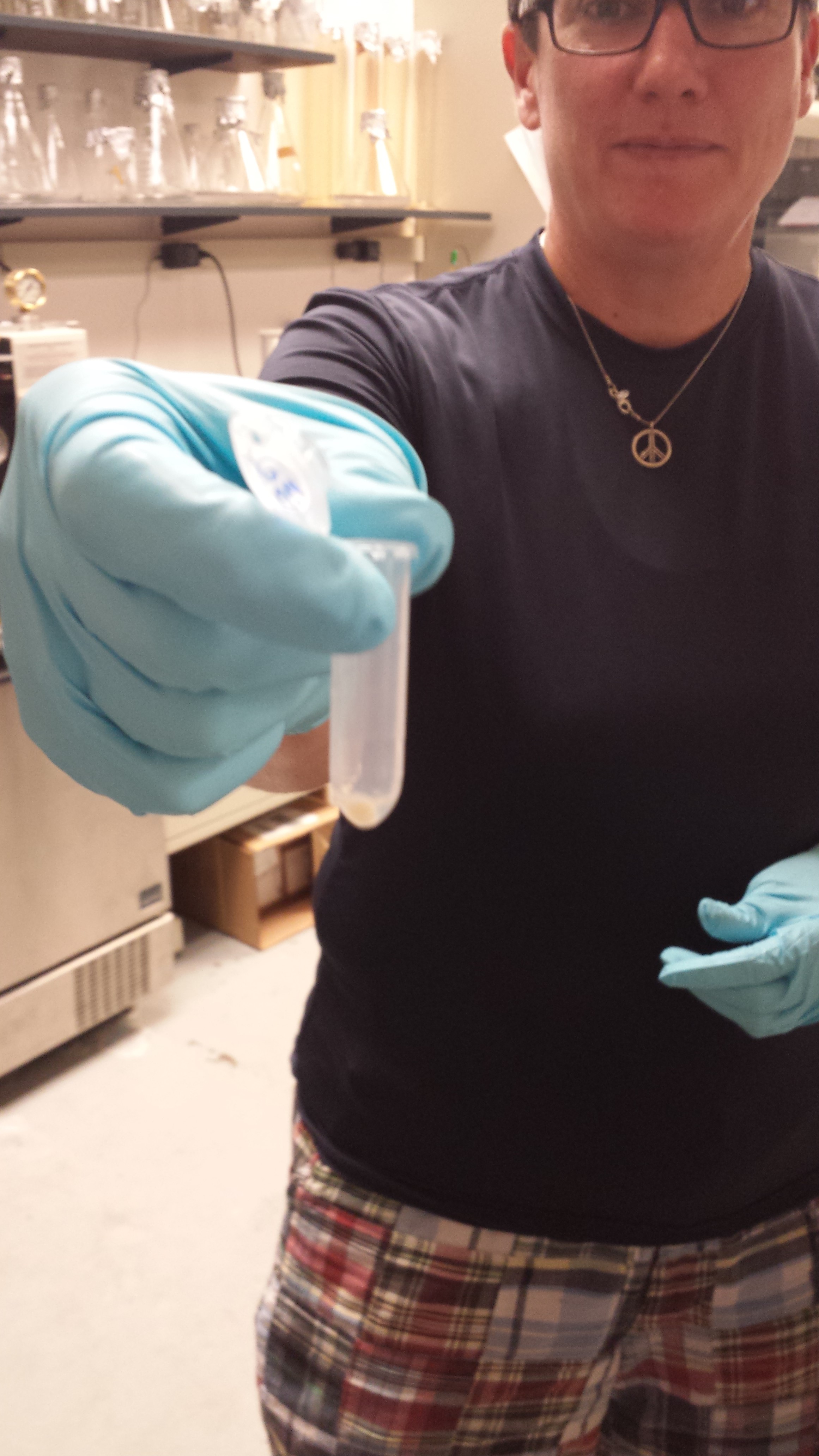 24
Lab Progress—Create Plasmids
Submit samples for sequencing at Children’s DNA Core Sequencing Unit
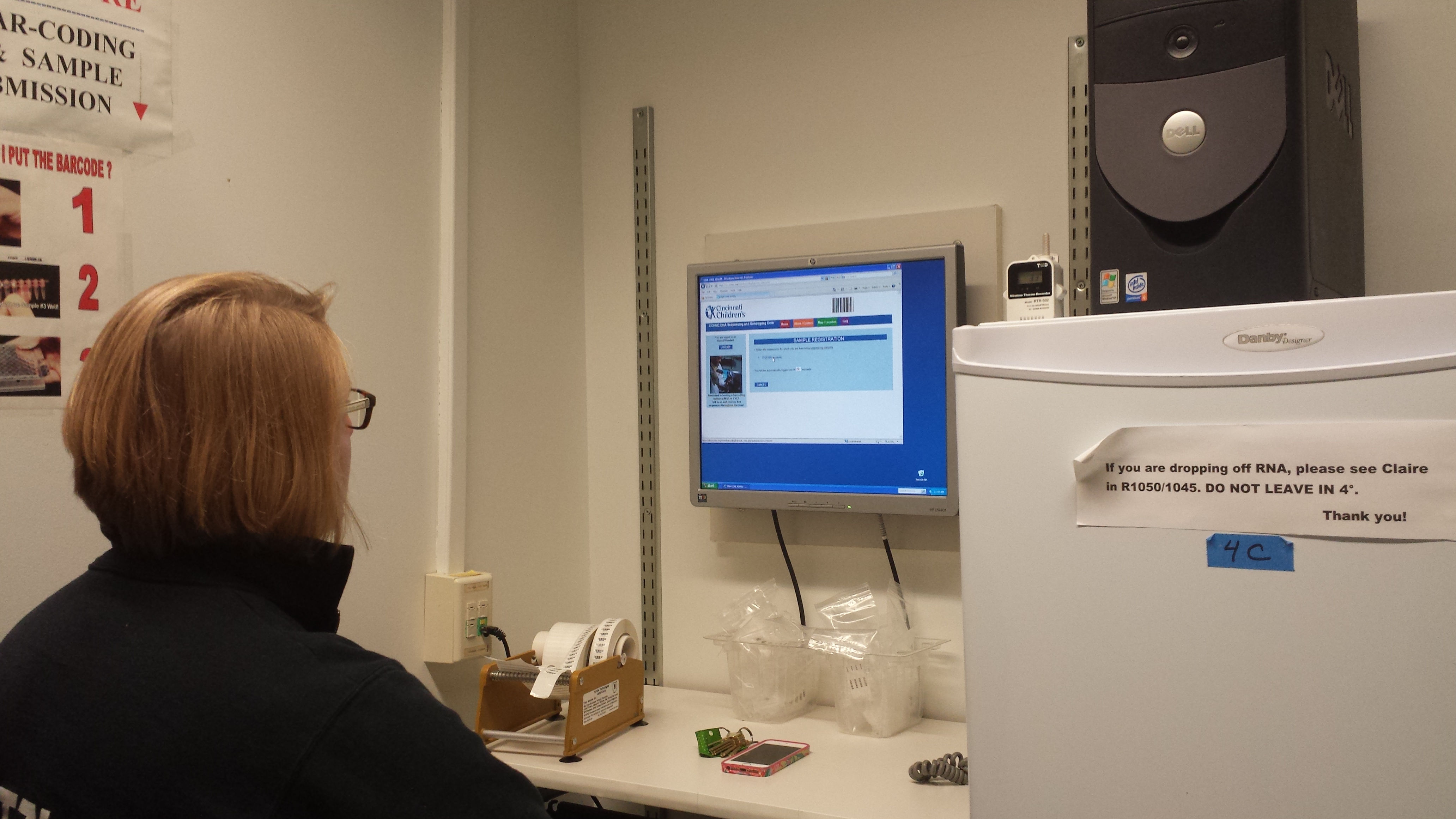 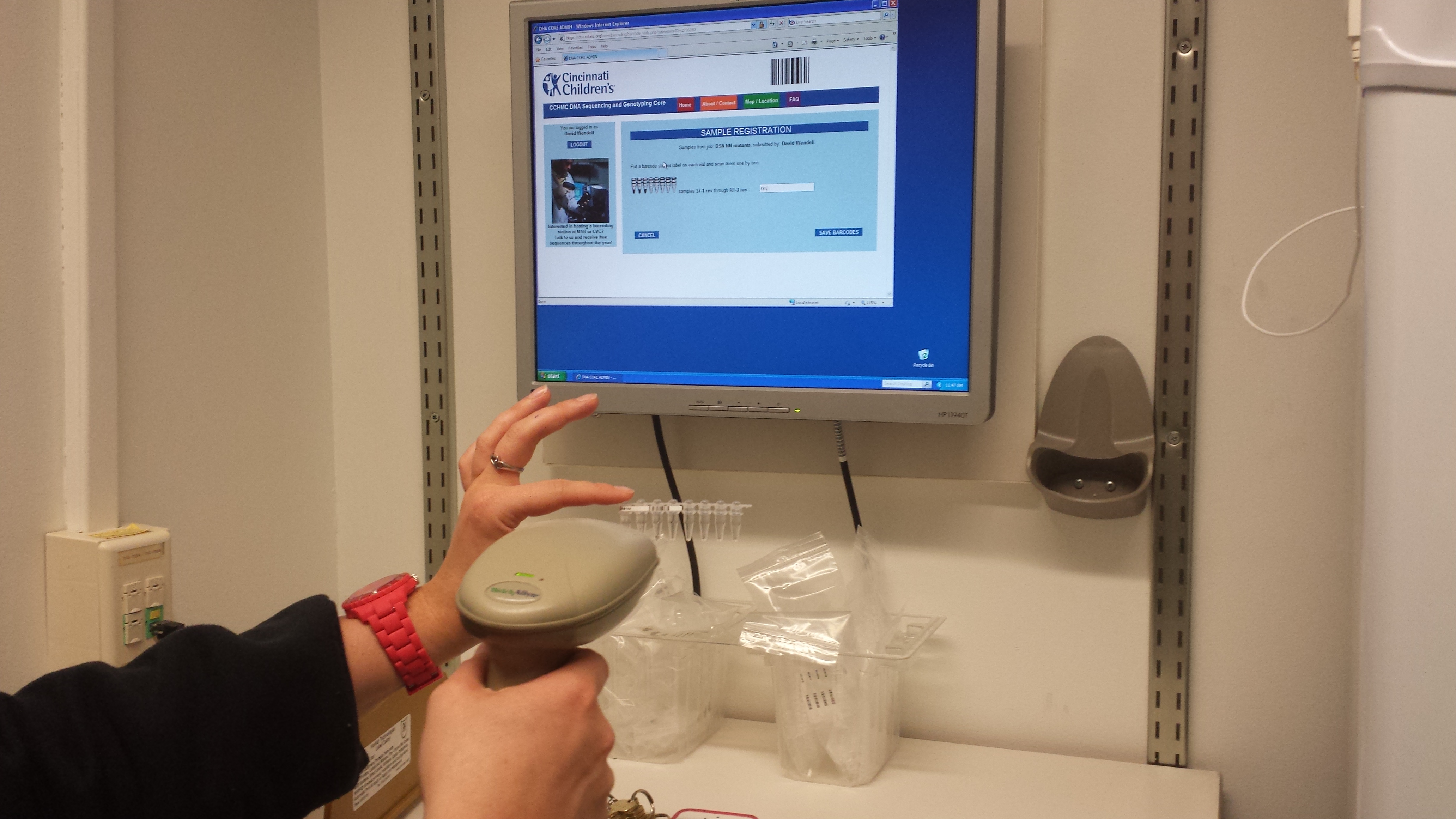 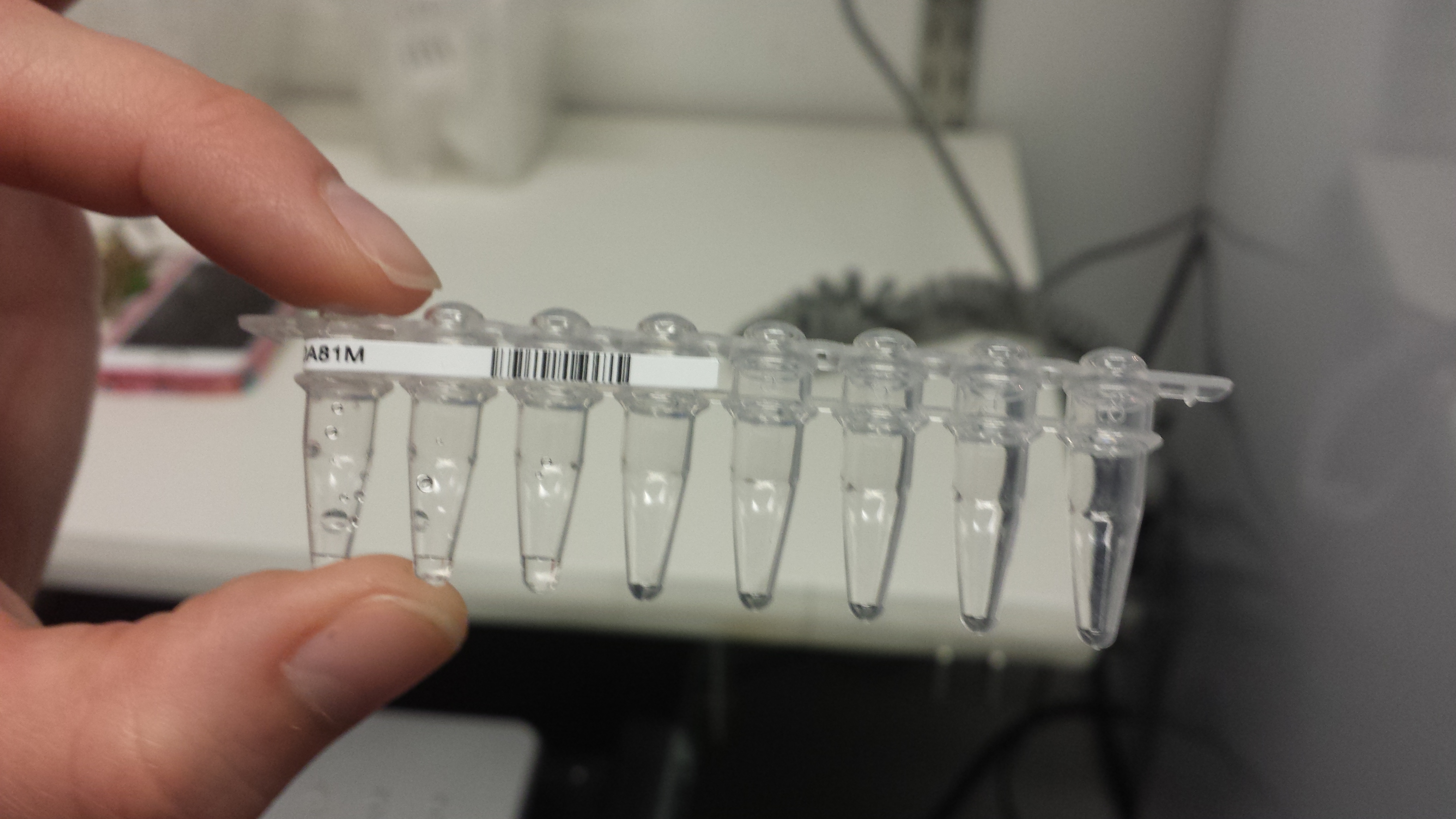 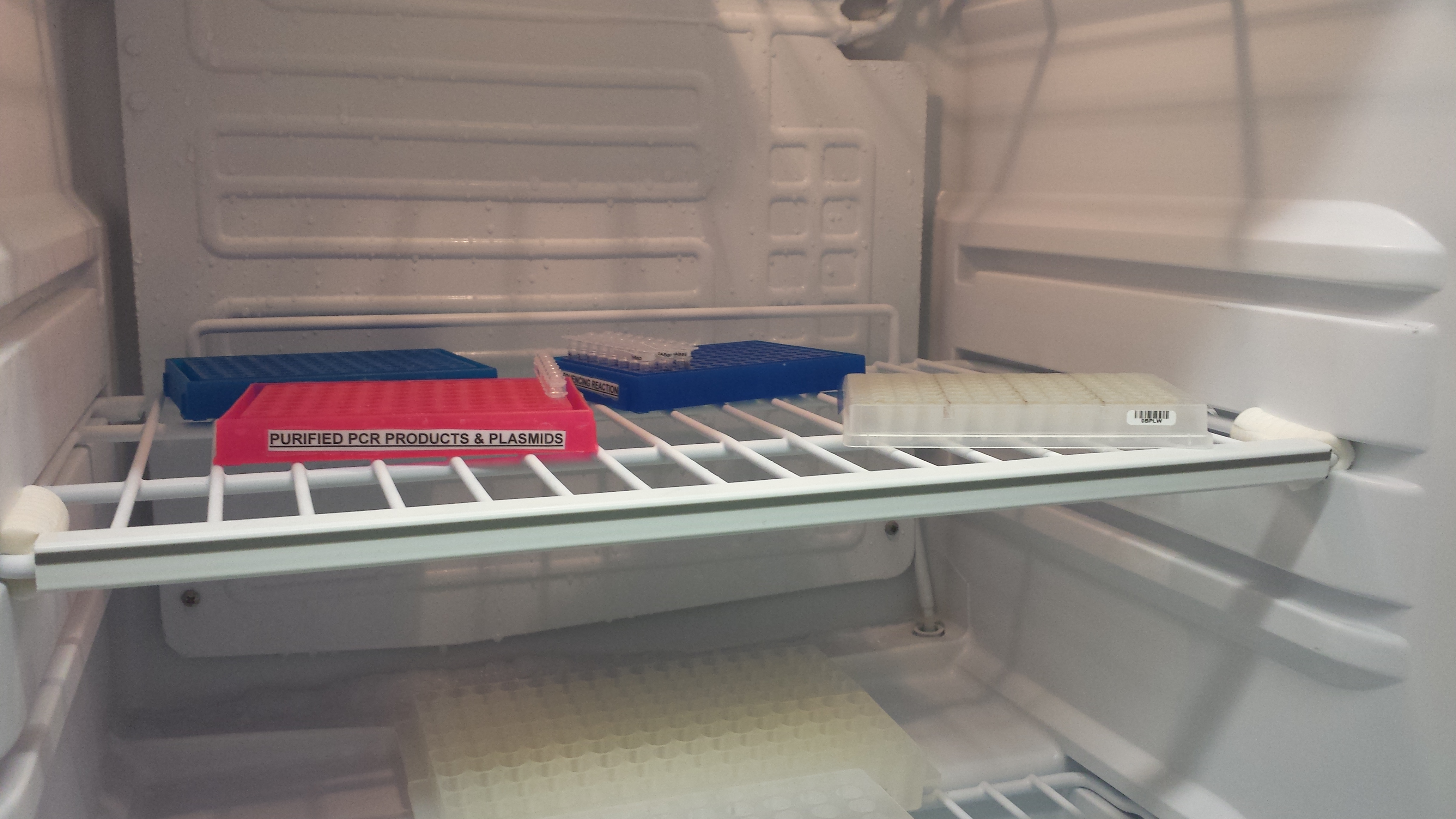 25
Lab Progress—Create Plasmids
We successfully mutated sequences for DN, ND, & NN.
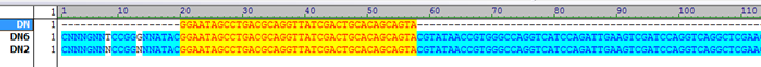 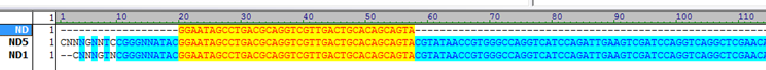 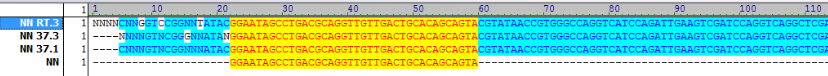 26
Lab Progress-Produce Proteins
Transform SHuffle T7 Express Competent E. coli
Incubate cells at 37˚C overnight
Move to Overnight Express Instant LB Medium
Incubate at 25˚C overnight—time to make proteins
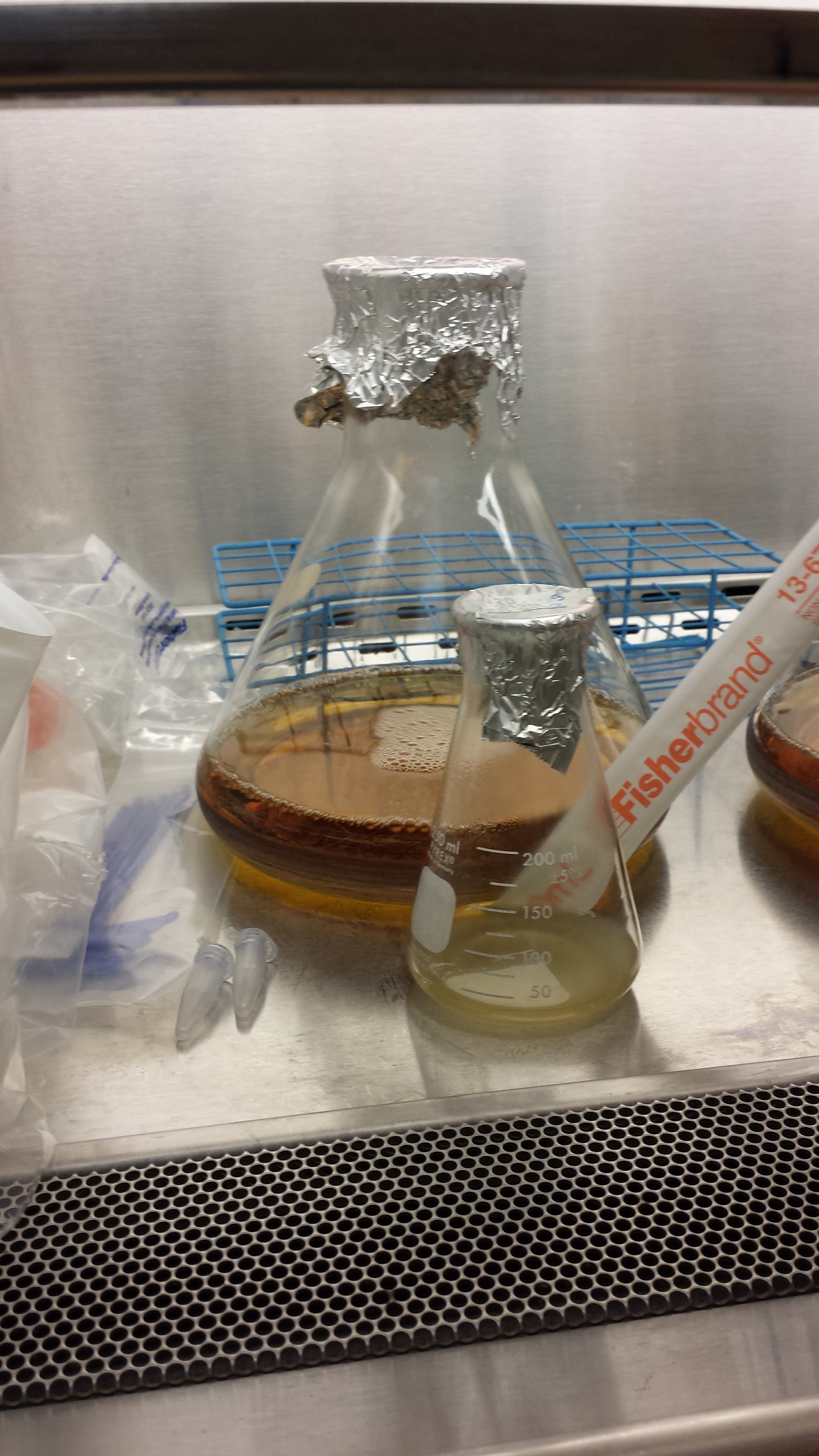 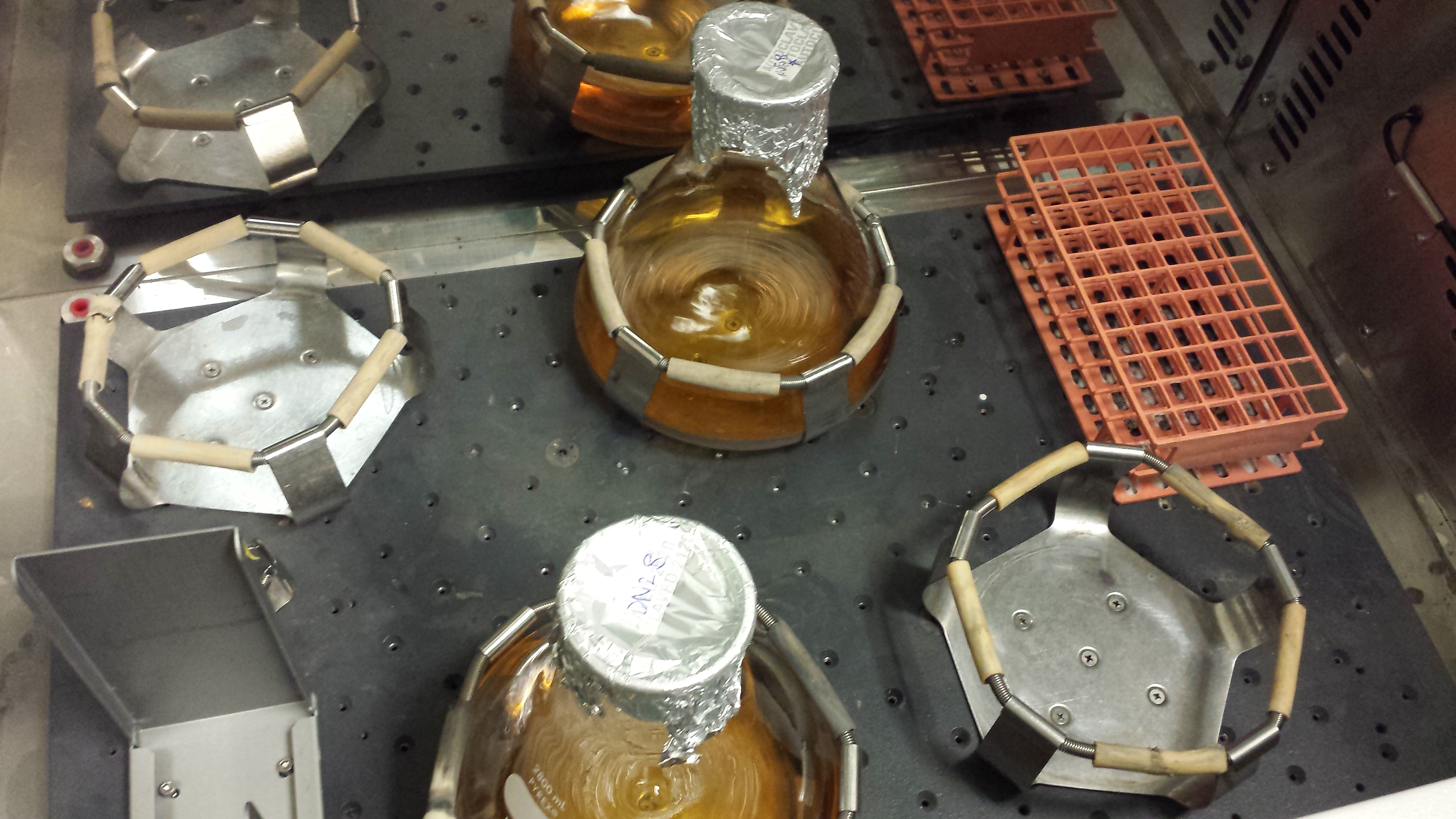 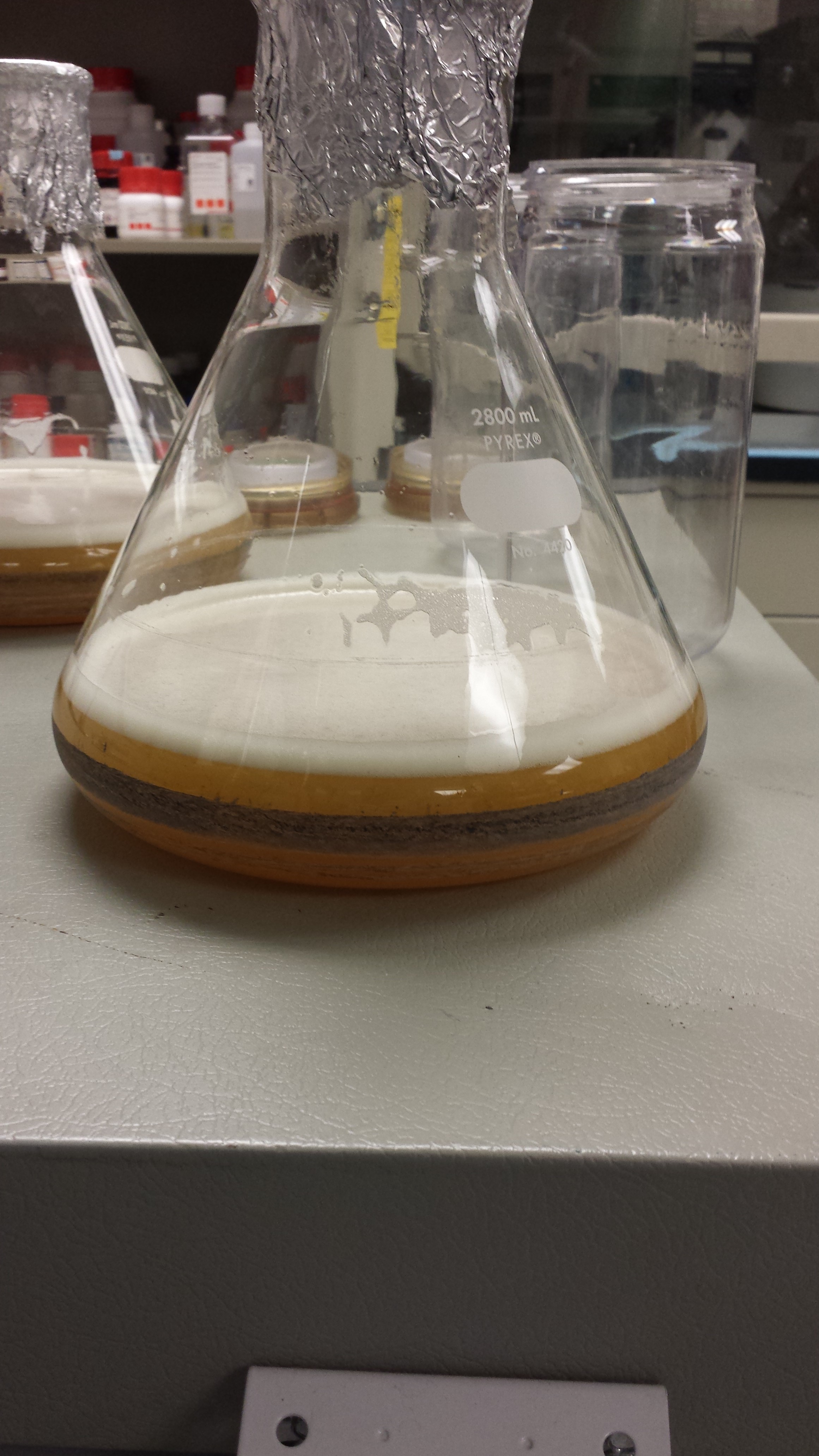 27
Lab Progress-Produce Proteins
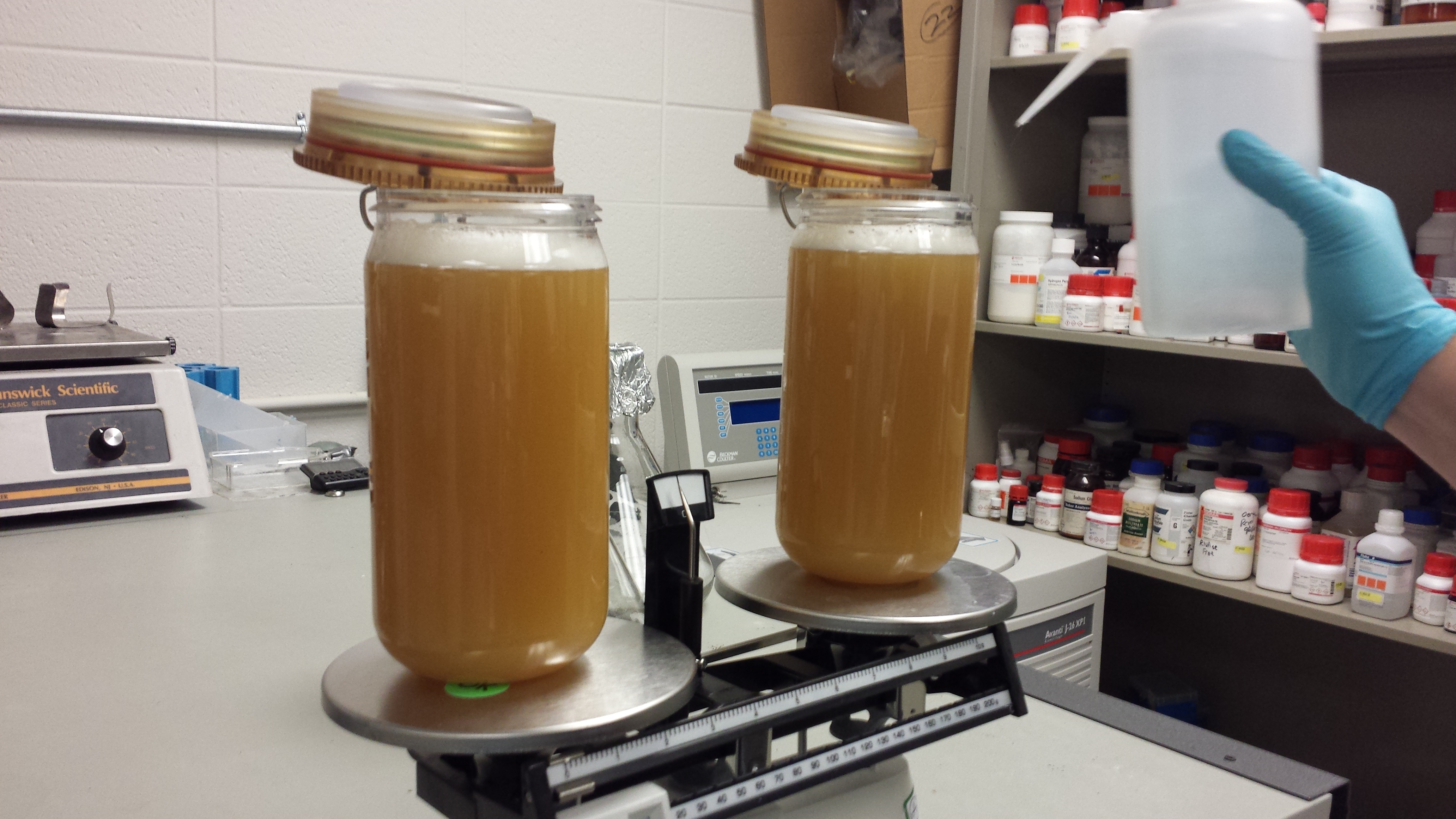 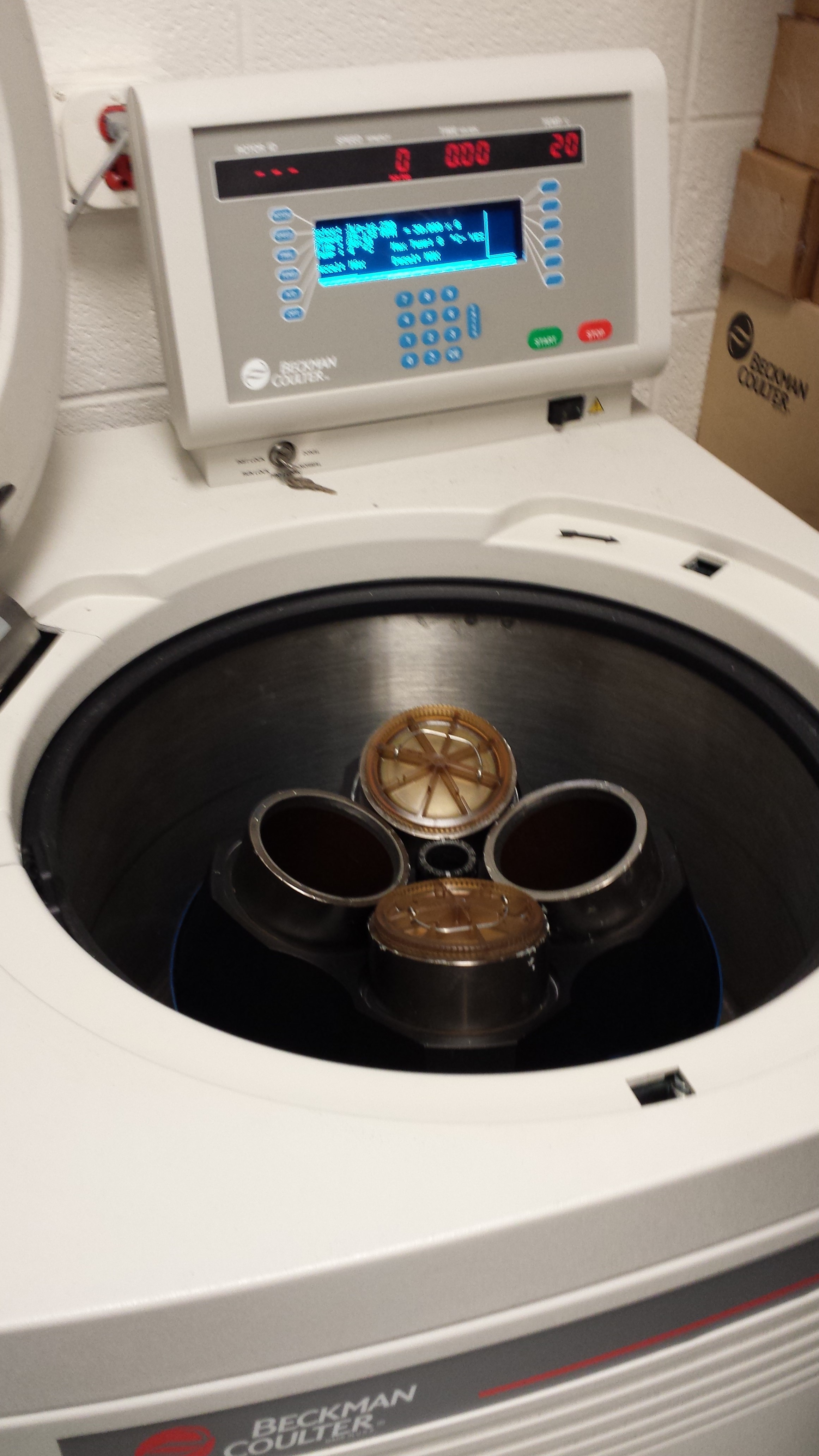 Spin bacterial colonies in centrifuge
Pour off supernatant
Collect the pellet containing cells
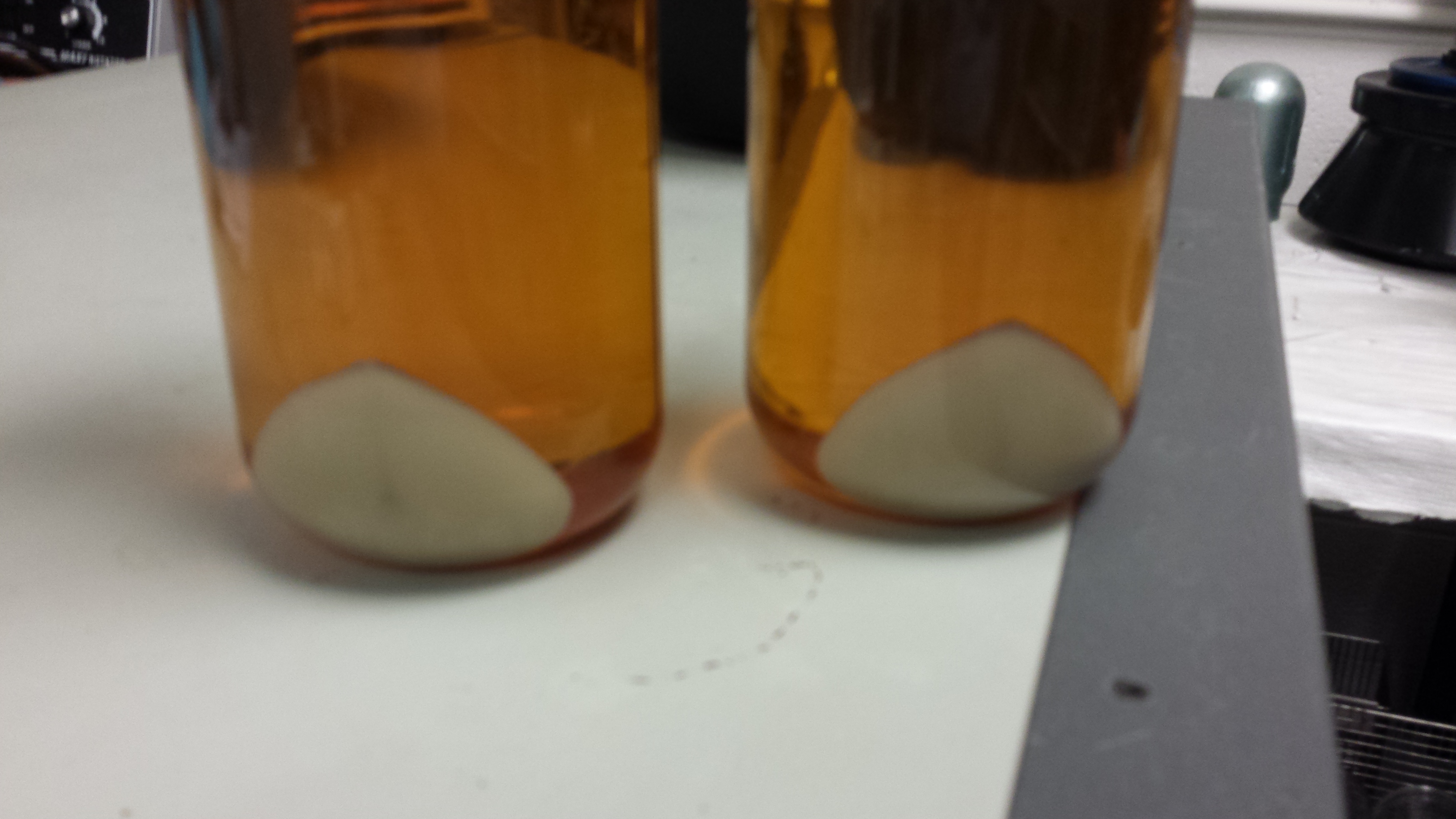 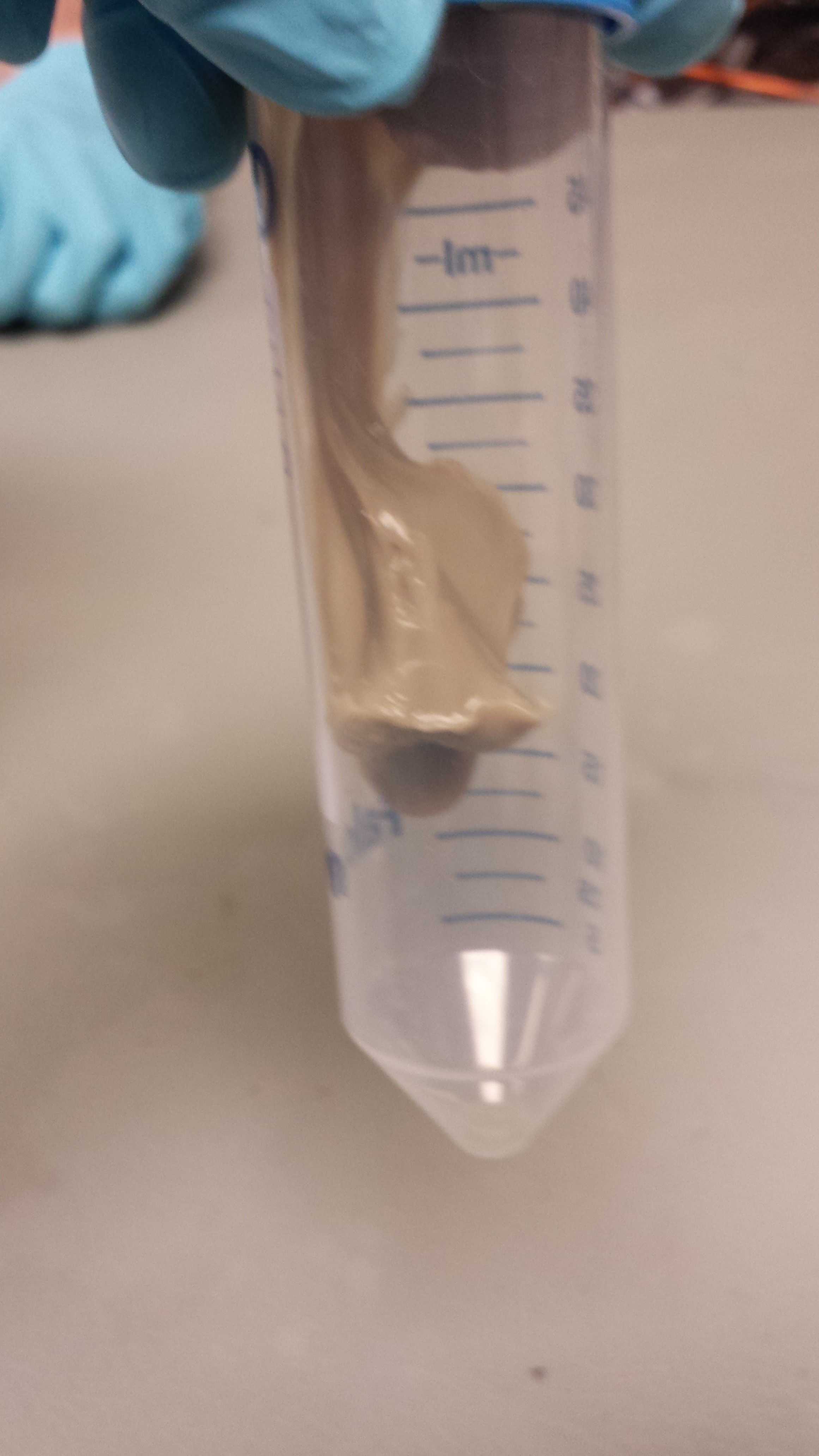 Lab Progress-Produce Proteins
28
Resuspend cells
Lyse cells using French press
Spin in centrifuge
Collect protein in supernatant
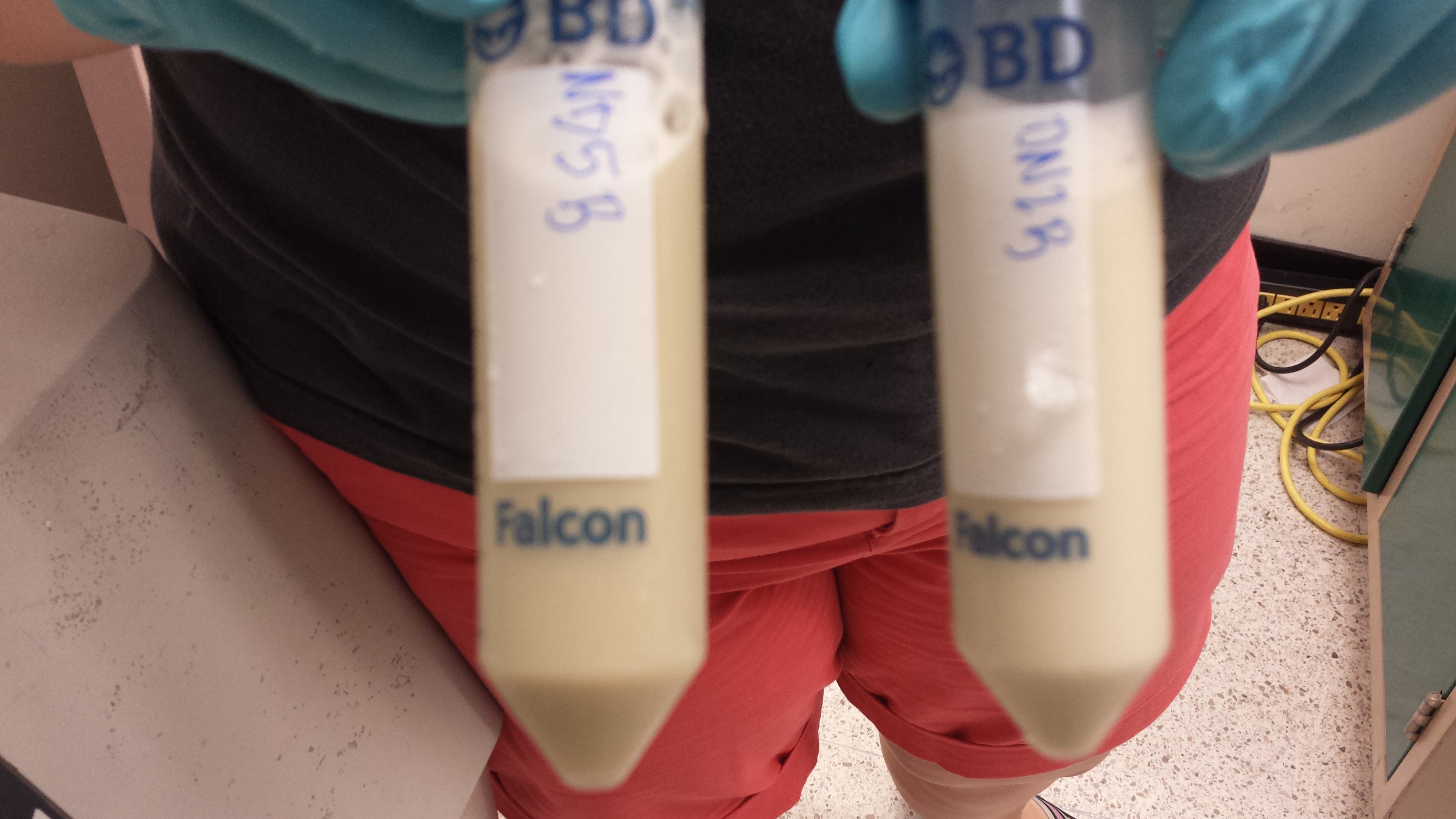 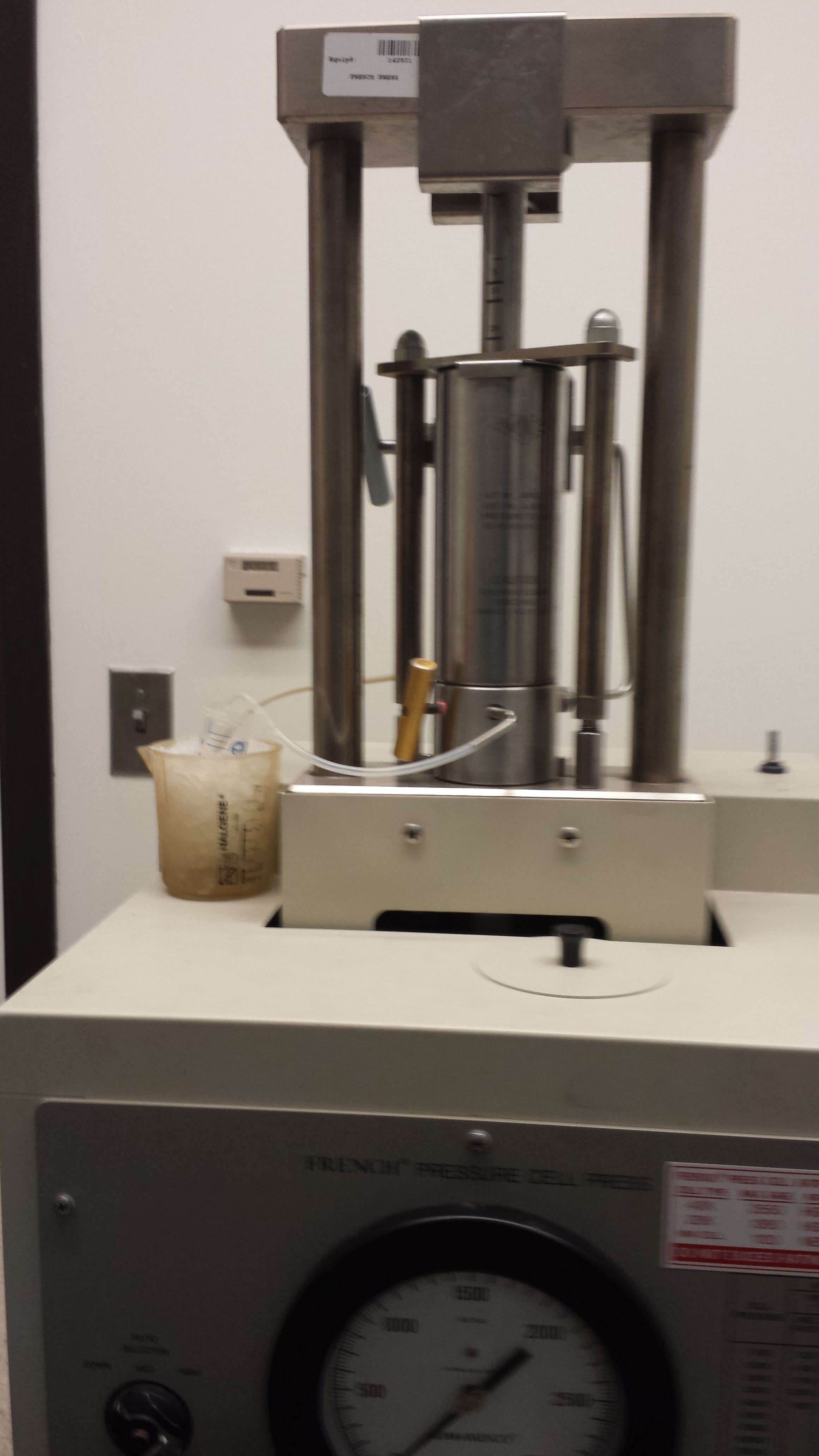 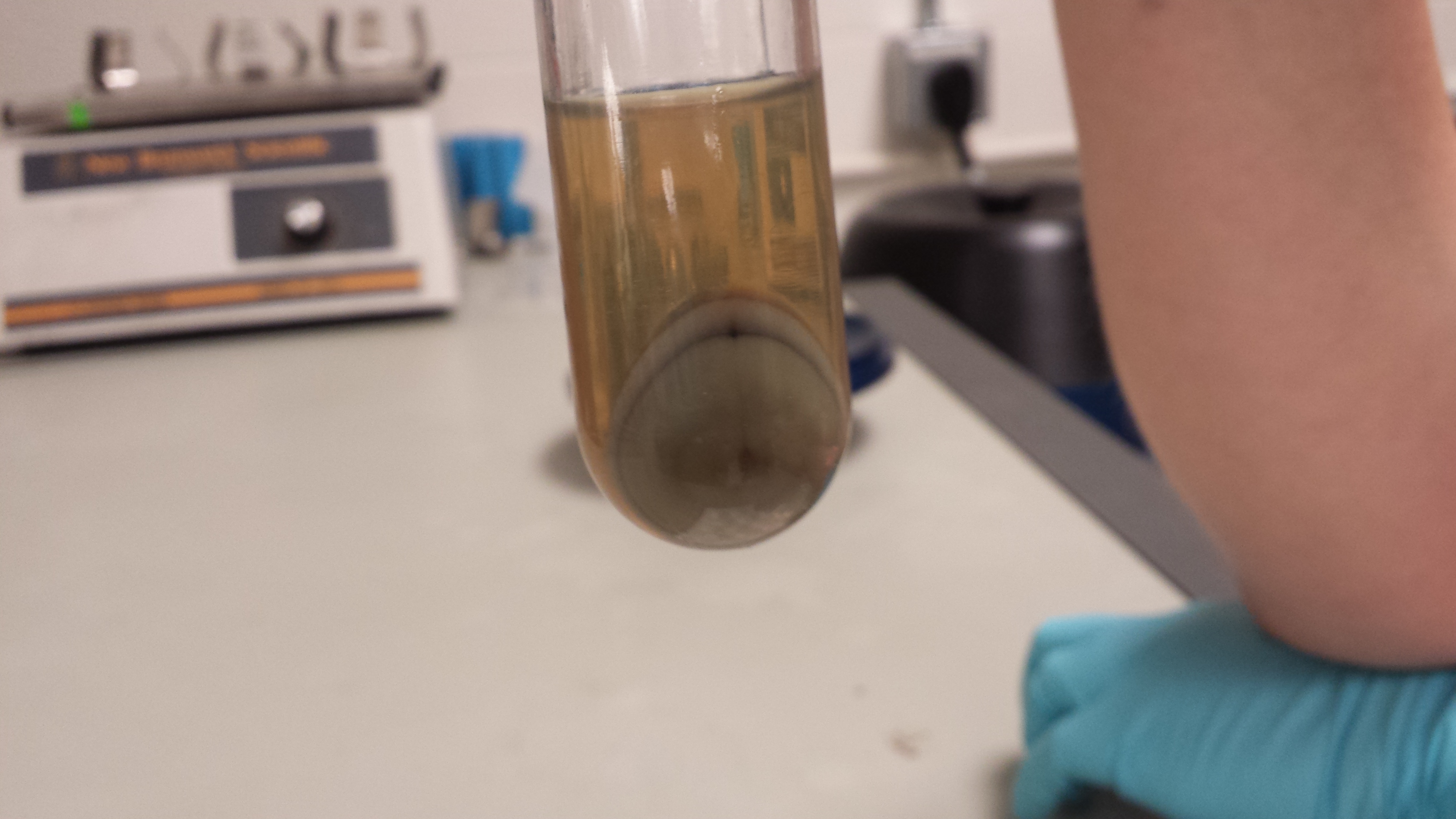 Lab Progress-Produce Proteins
29
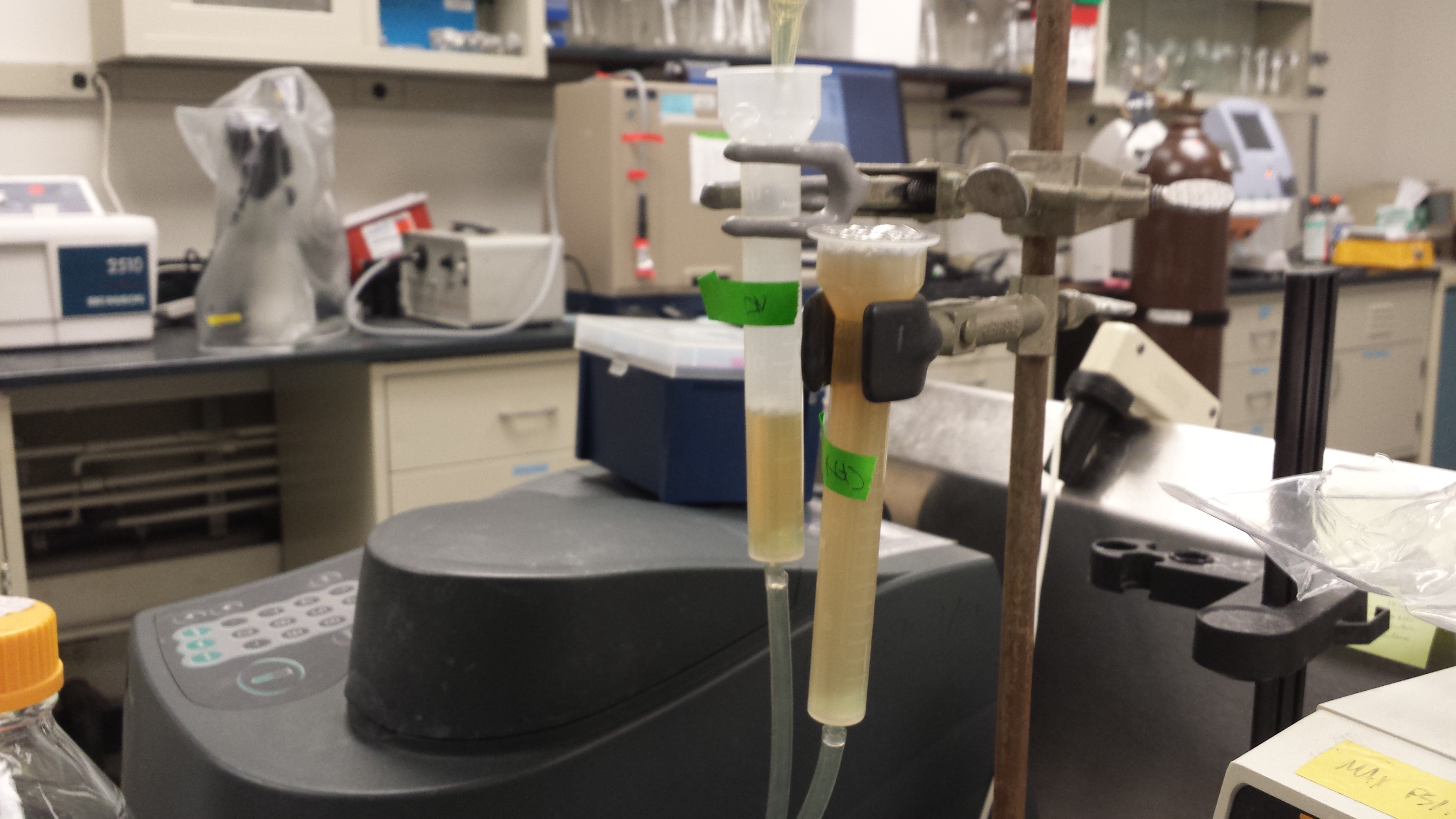 Pull supernatant through a column using affinity chromatography
Collect protein under low pH and high imidazole conditions
Test with Bradford solution for presence of protein
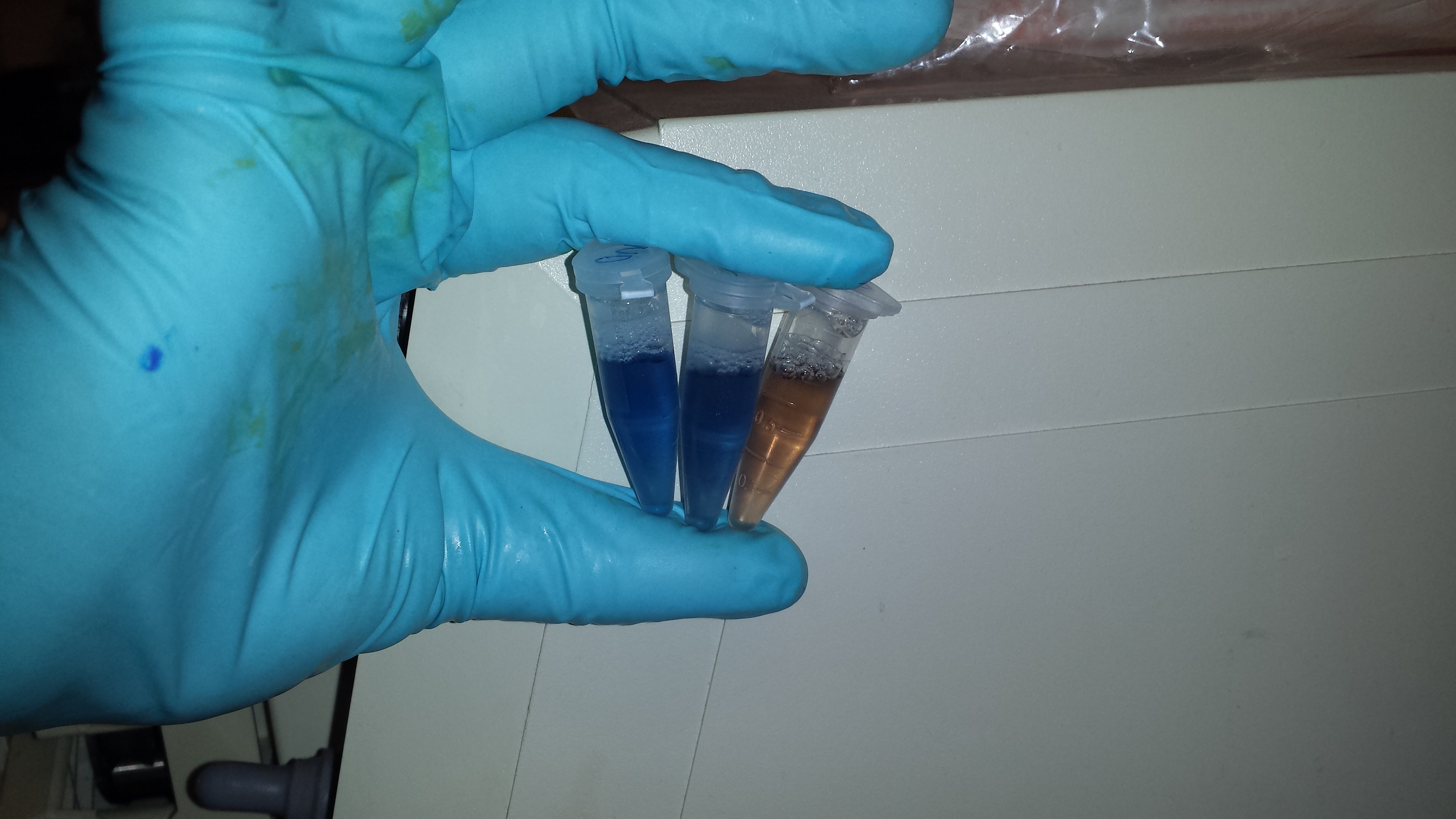 30
Lab Progress-Produce Proteins
Dialyzed protein to Δ pH, remove DTT & imidazole, add Mg
Stimulated correct protein folding
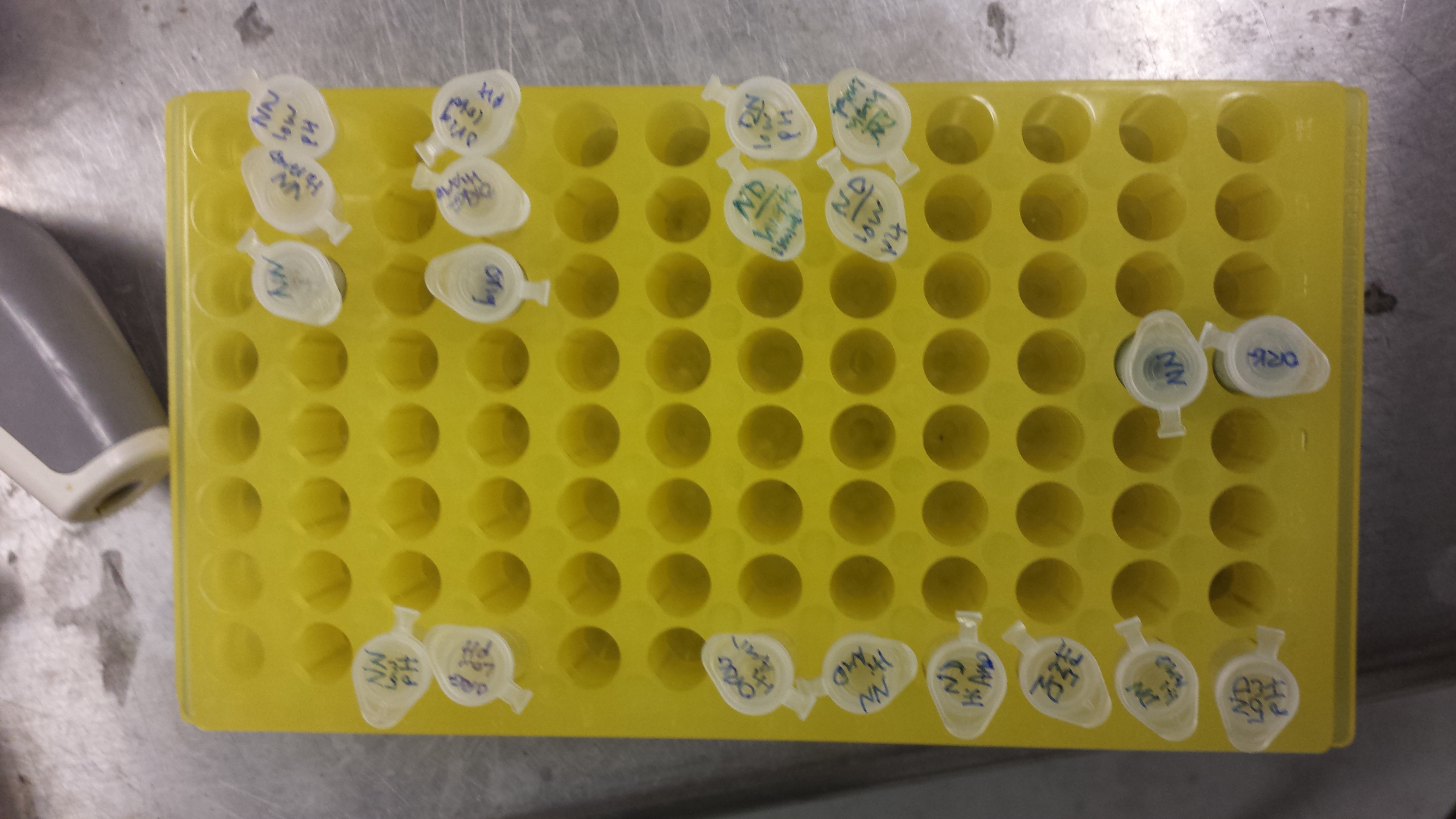 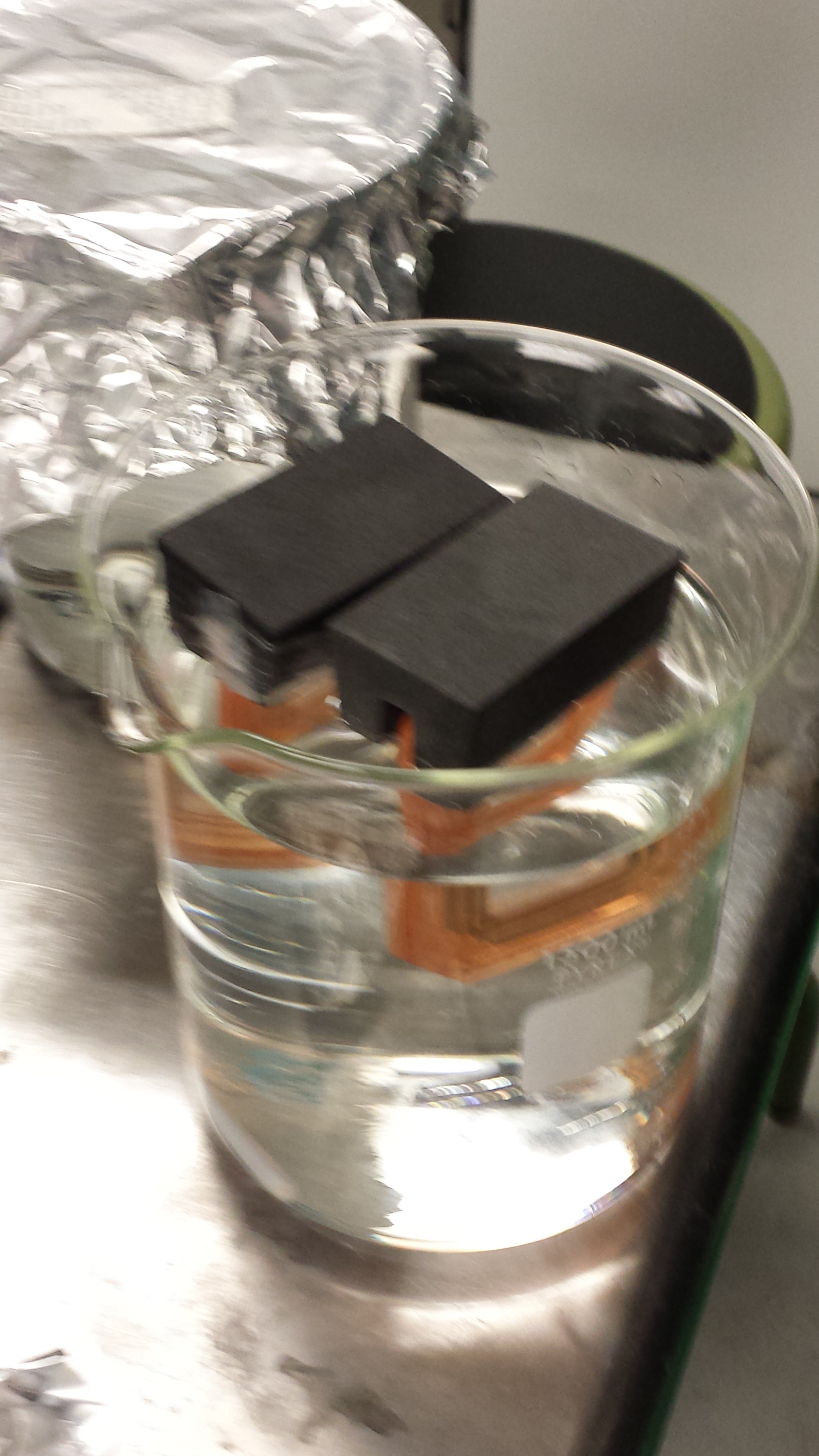 31
Lab Progress-Produce Proteins
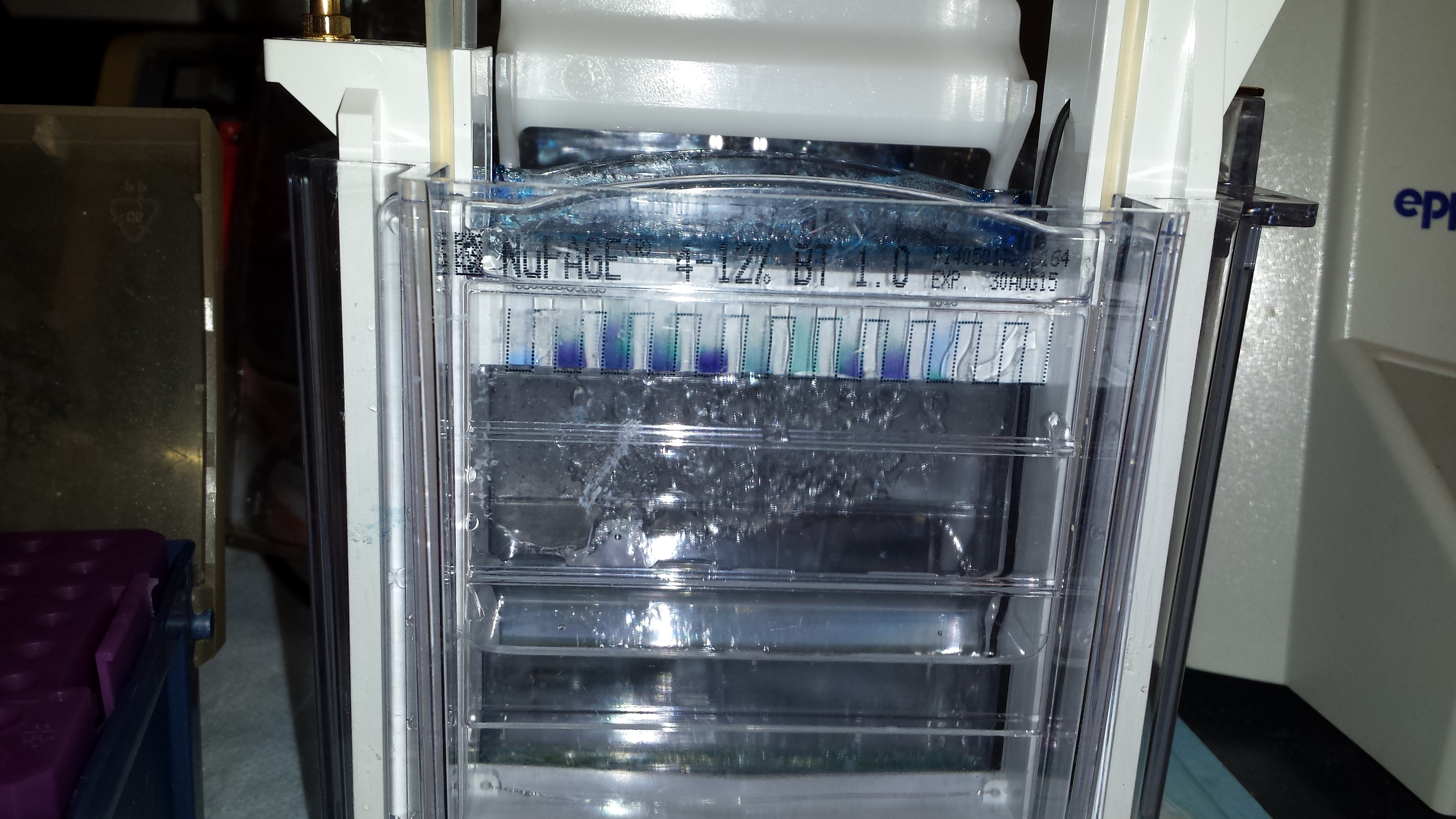 Ran the protein across an SDS-PAGE gel
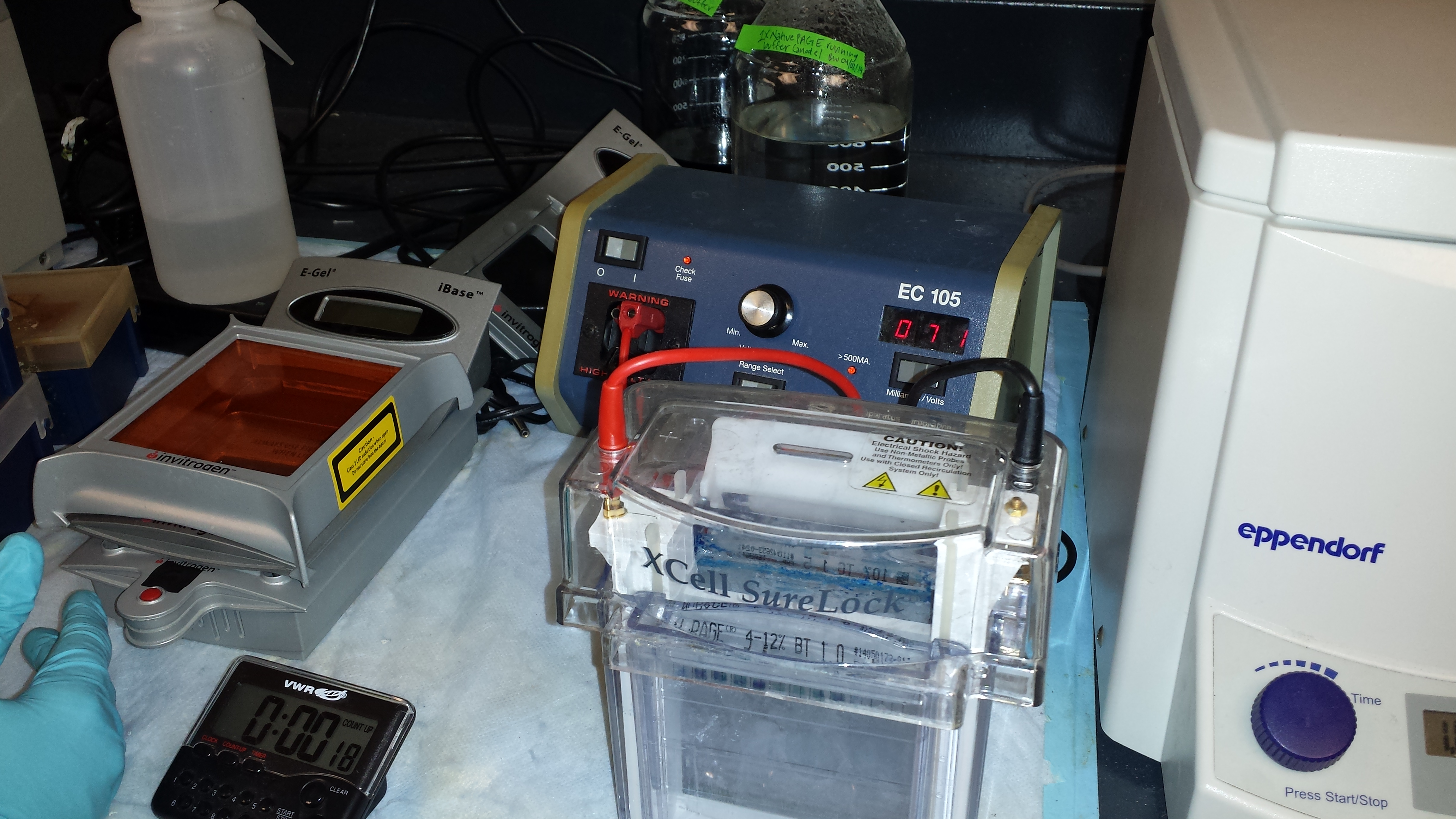 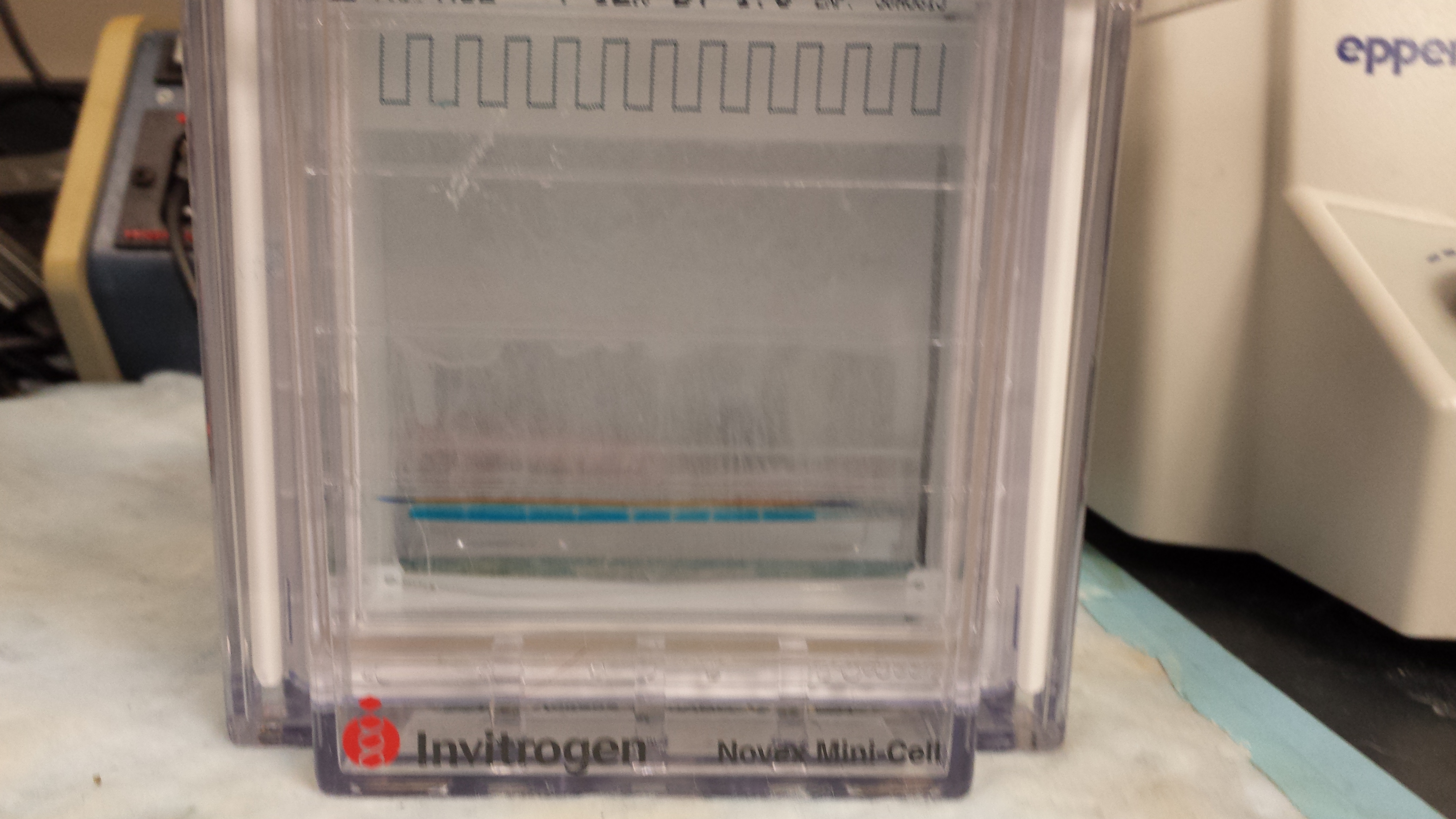 32
Lab Progress-Produce Proteins
Cleaved Proteins on Gel
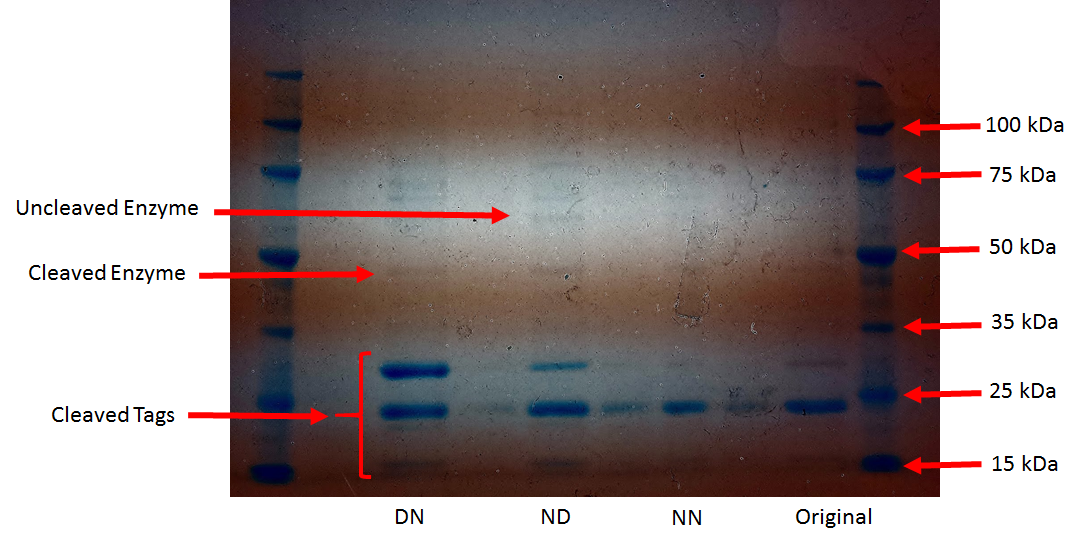 [Speaker Notes: 2 lower bands show cleaved tags added to facilitate folding and cleavage of tags off protein.
Next band is cleaved enzyme
Next is uncleaved enzyme—tags still on.
See other bands, we will run more stringent purification to see if they go away. DNA proteins often dimerize.]
33
Lab Progress-Produce Proteins
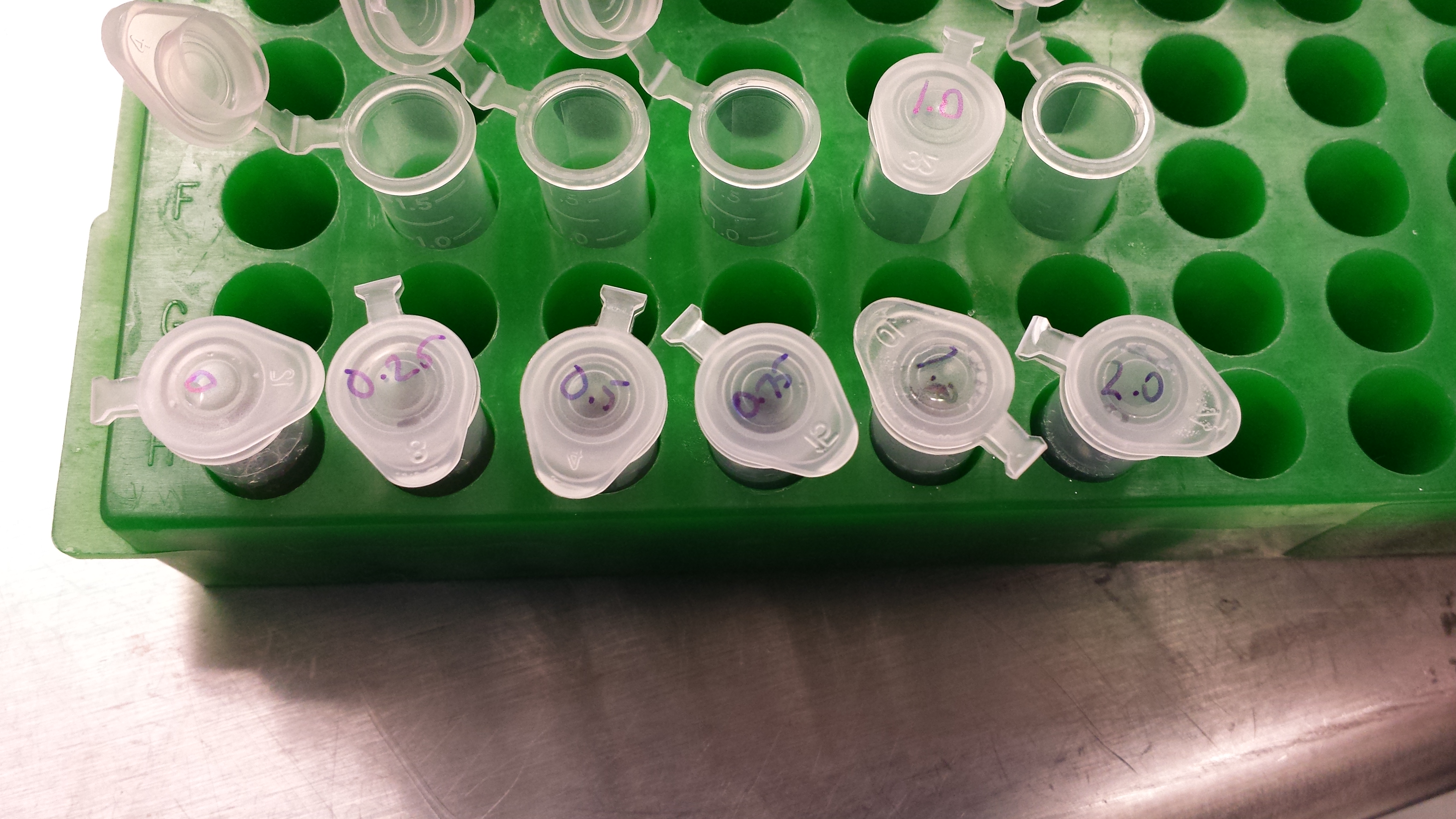 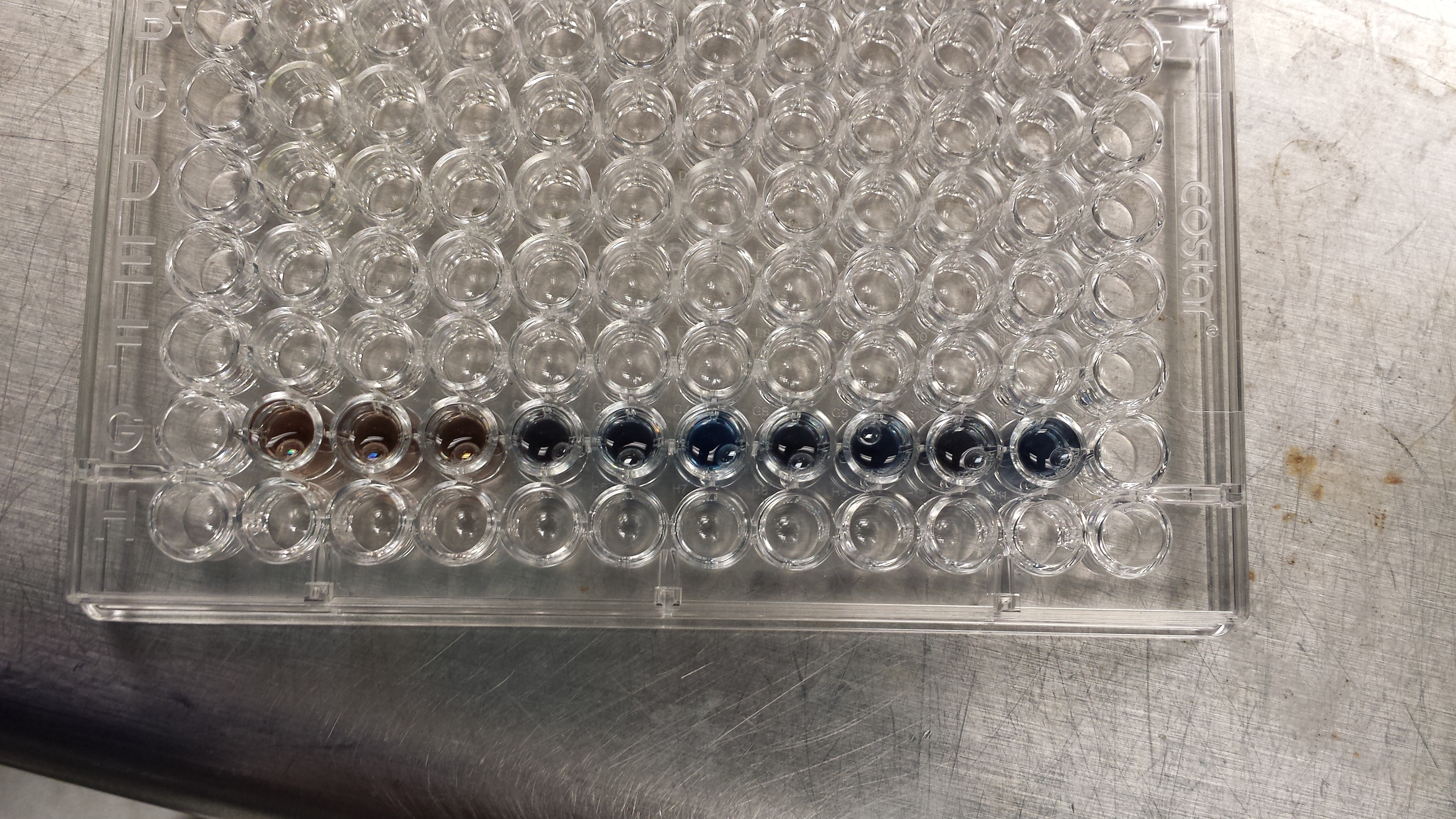 The absorbencies of the purified proteins were compared to known concentrations of protein.
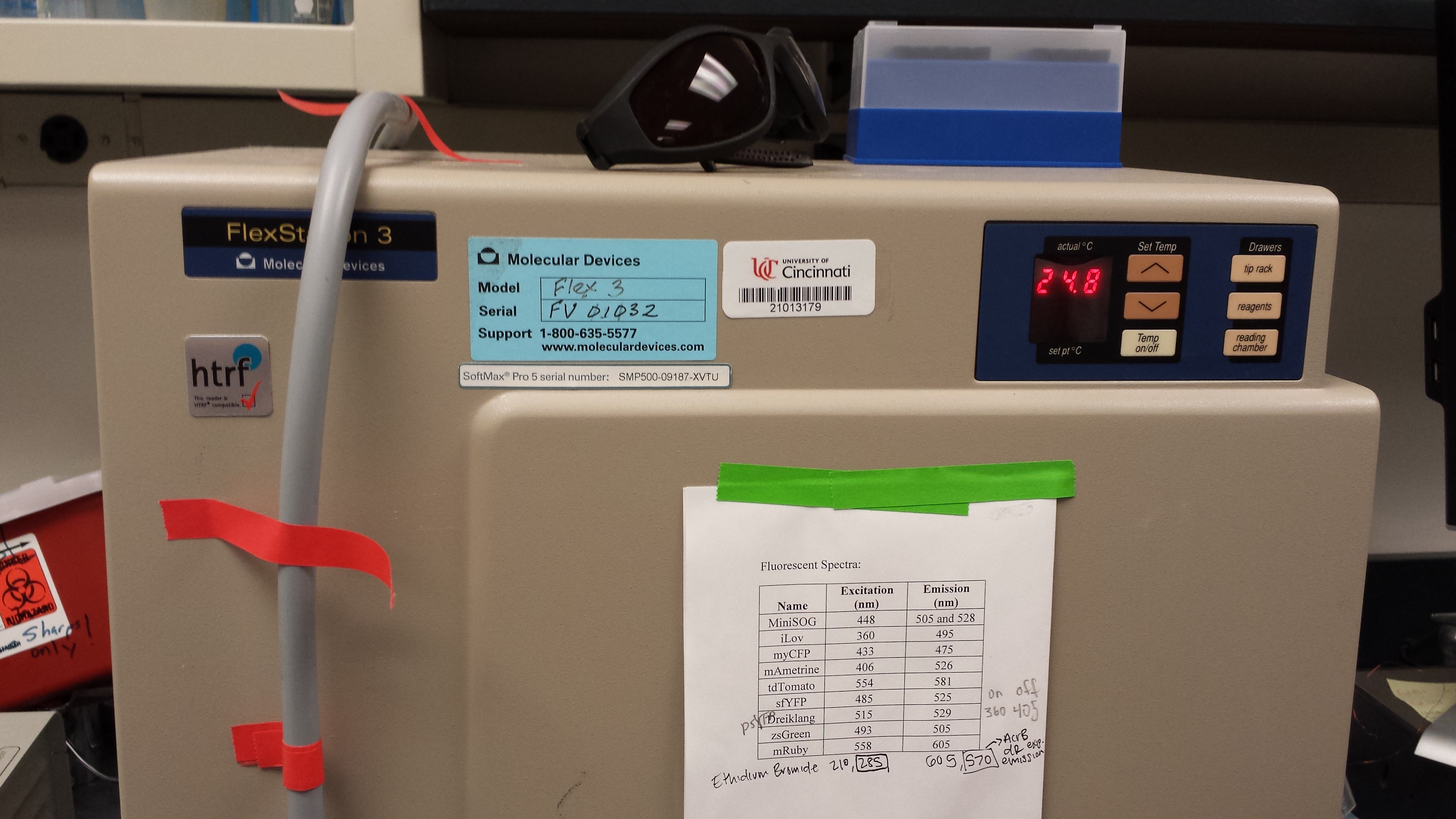 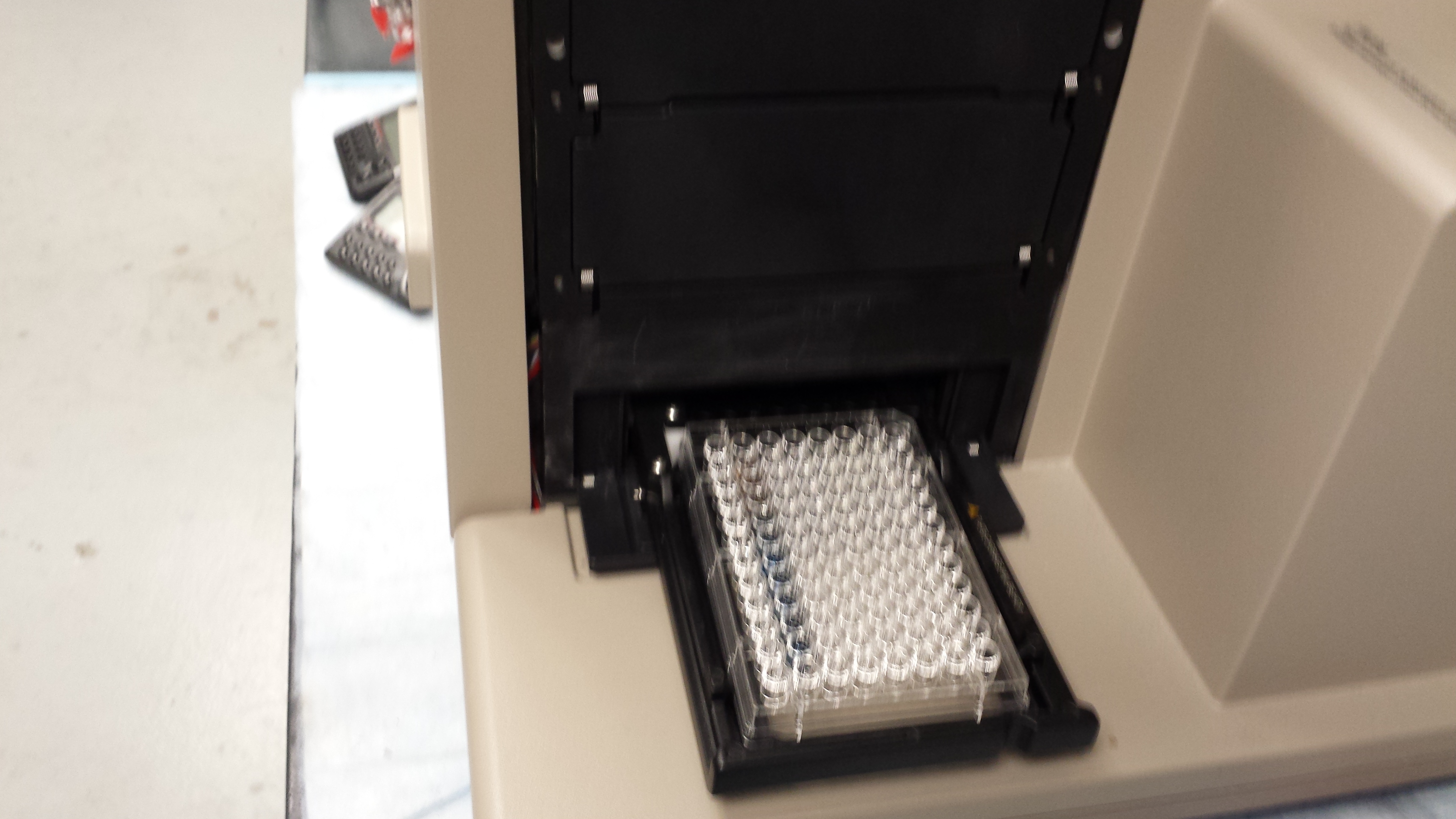 34
Lab Progress-Produce Proteins
Protein Concentration Values
35
Lab Progress-Enzyme Testing
Enzyme Activity Testing:
Mixed enzyme, buffer, and plasmid
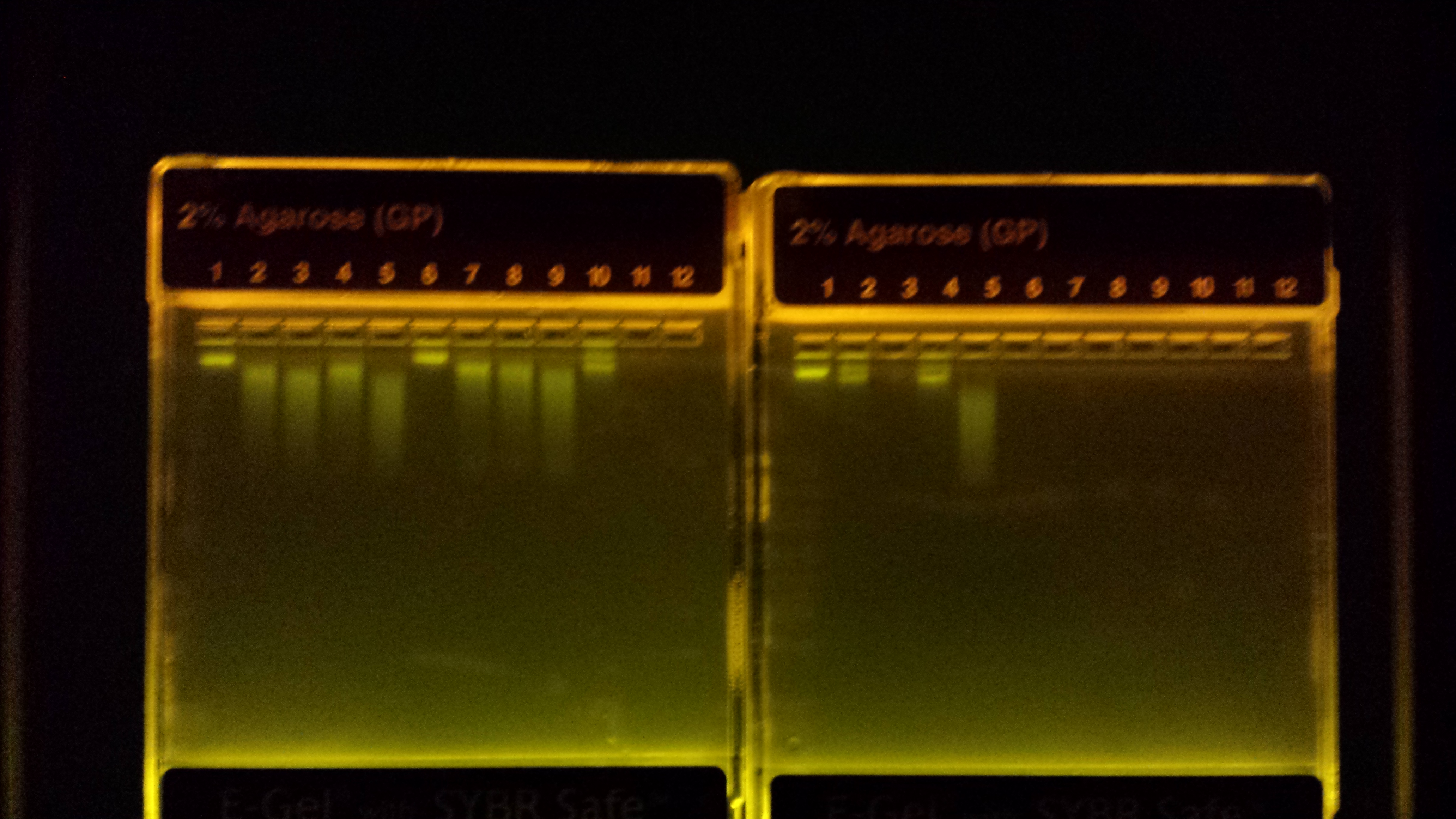 60˚C
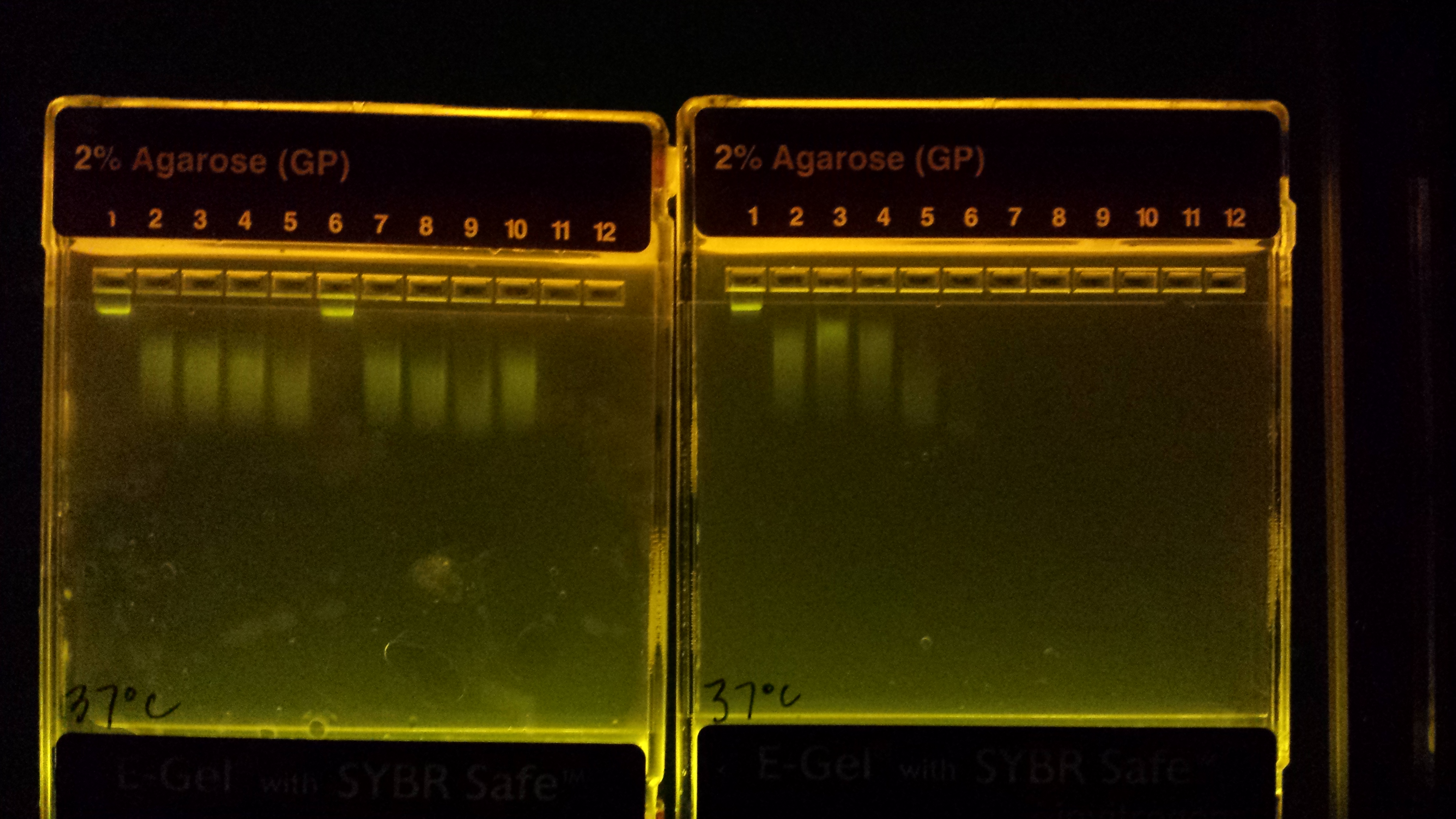 37˚C
[Speaker Notes: Solid band = no cleaving (Buffer)
Empty band = all cleaved (commercial enzyme)
Smeared bands = some cleaving (lab enzymes)]
36
Lab Progress-Enzyme Testing
Fluorescence Testing:  Recorded light emitted from mixture of enzyme, RNA mock norovirus, buffer and fluorescent probes
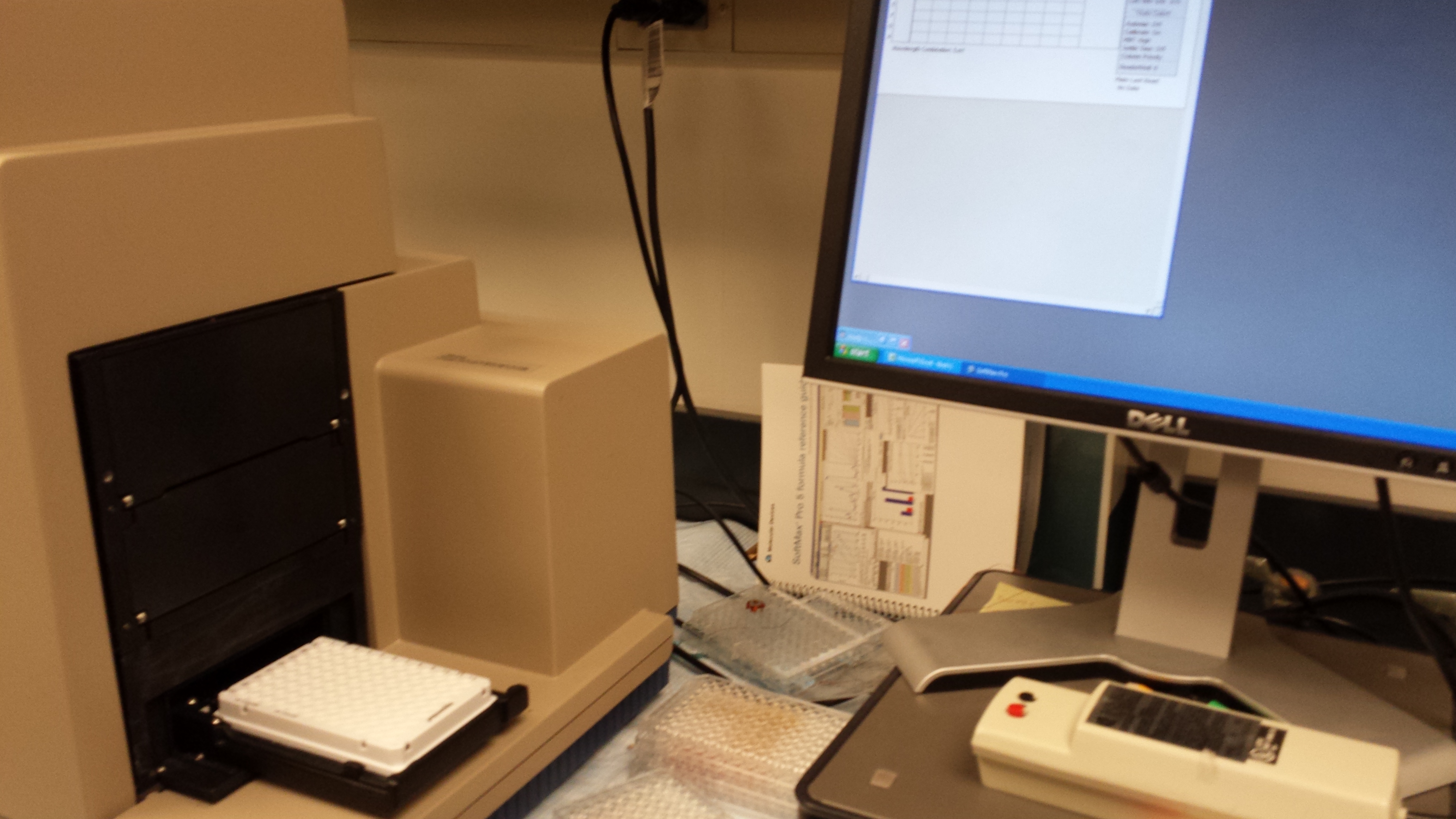 37
Lab Progress-Enzyme Testing
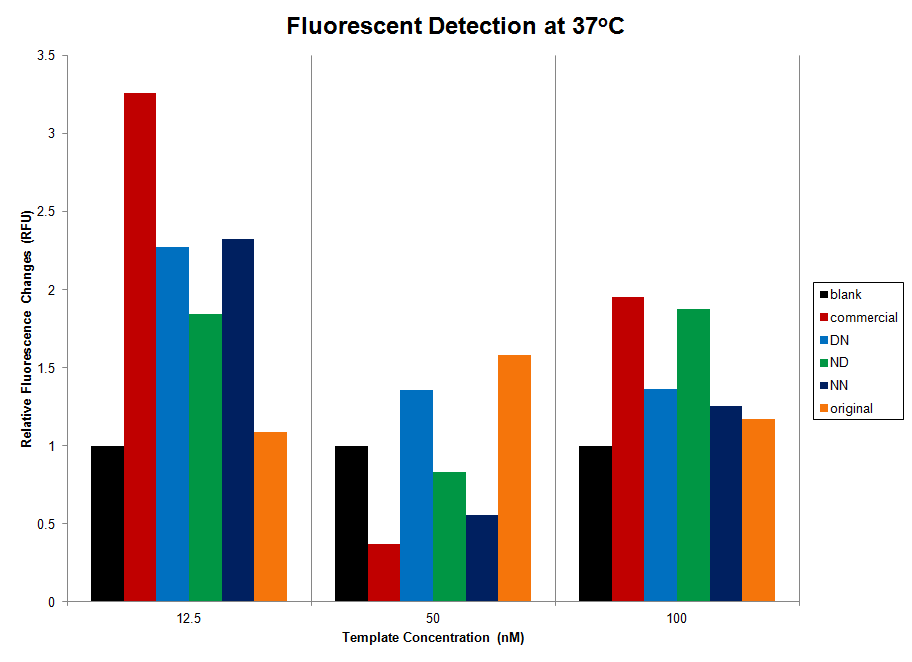 Compare 37˚C vs. 60˚C
Higher fluorescence signal measured at 60˚C 
(optimum temperature of commercial enzyme)
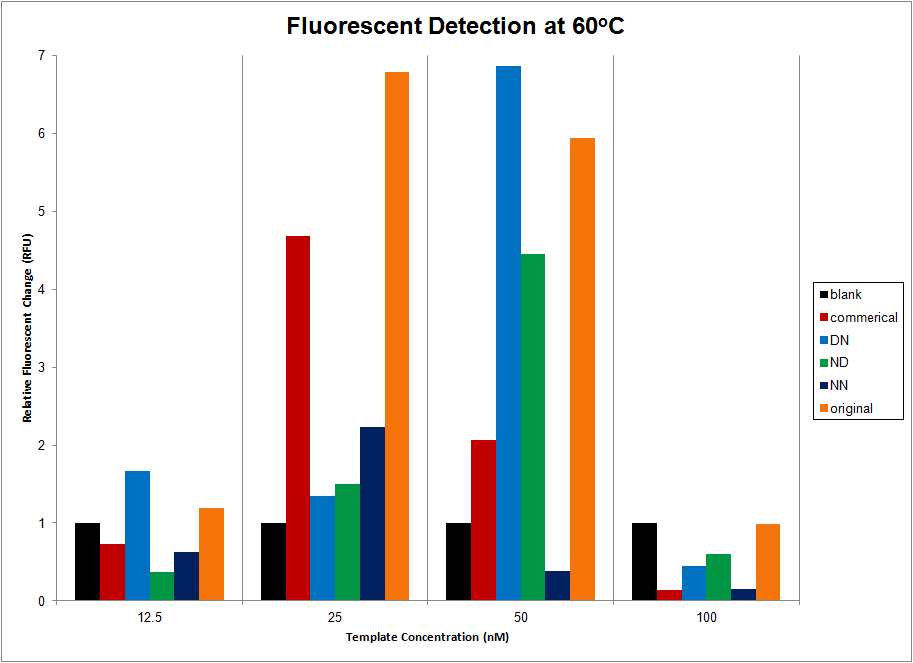 38
Lab Progress-Enzyme Testing
Comparing cooked vs uncooked protein
Removing non-thermostable material improved detection values

Indicates functional enzymes produced are thermostable
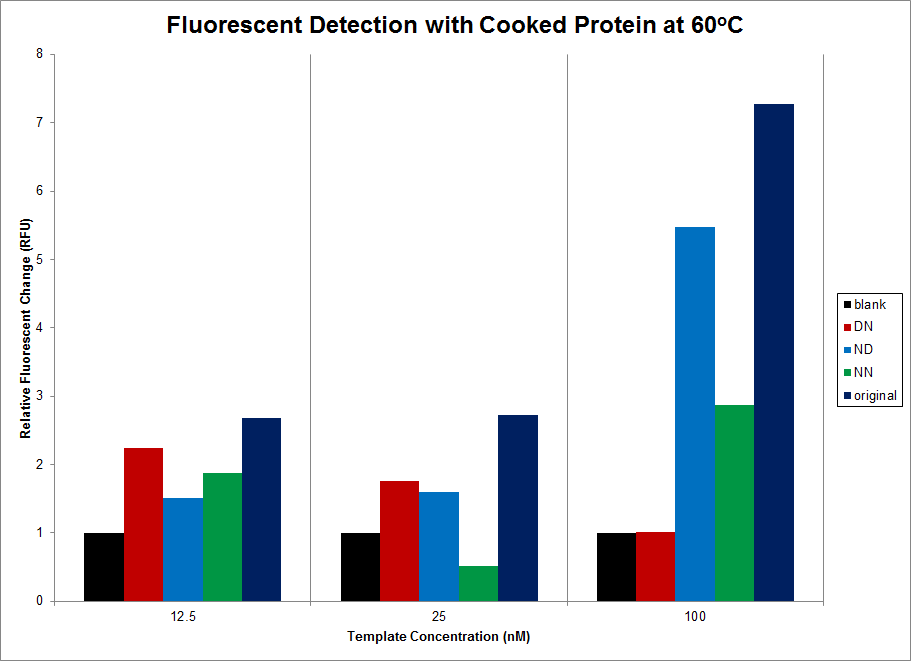 39
Lab Progress-Enzyme Testing
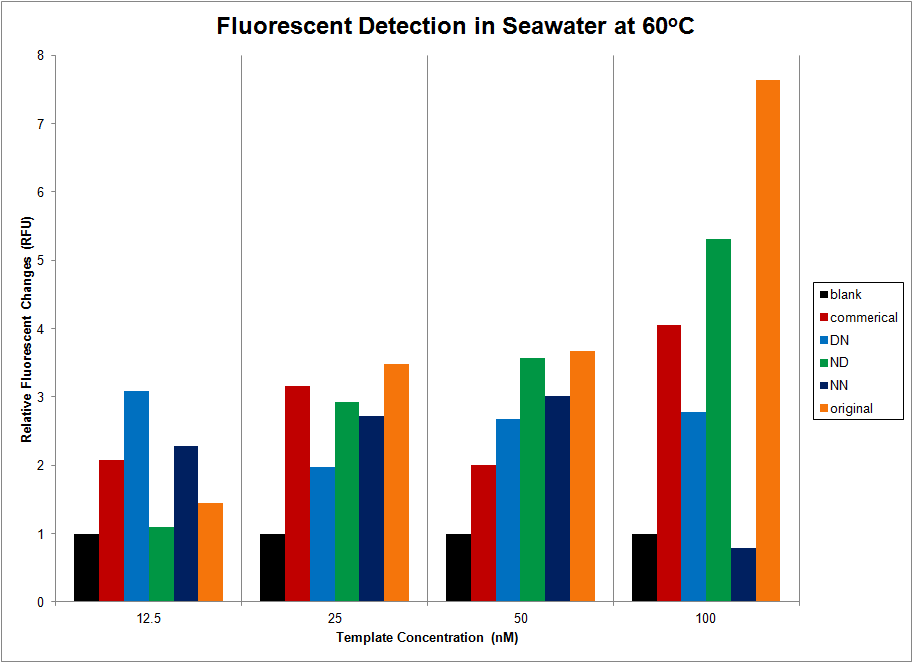 Seawater:
At 50nM, all 4 E.coli produced enzymes out-produced commercial
Increased template  increased detection
River water:
Increased detection vs. Nanopure water
Detection decreased with increased template
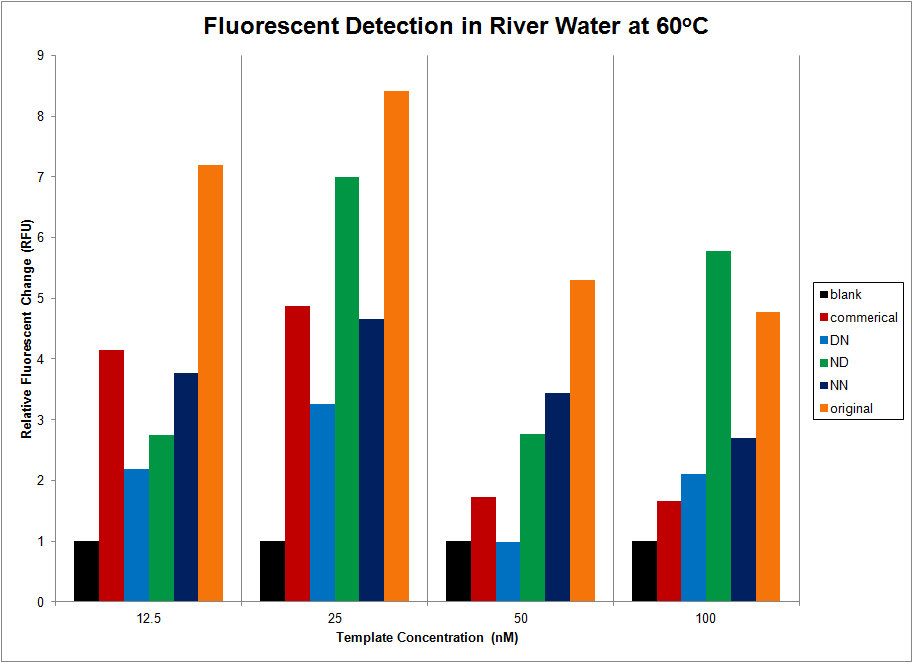 40
Lab Progress-Enzyme Testing
Comparing Nanowater, Seawater & River water
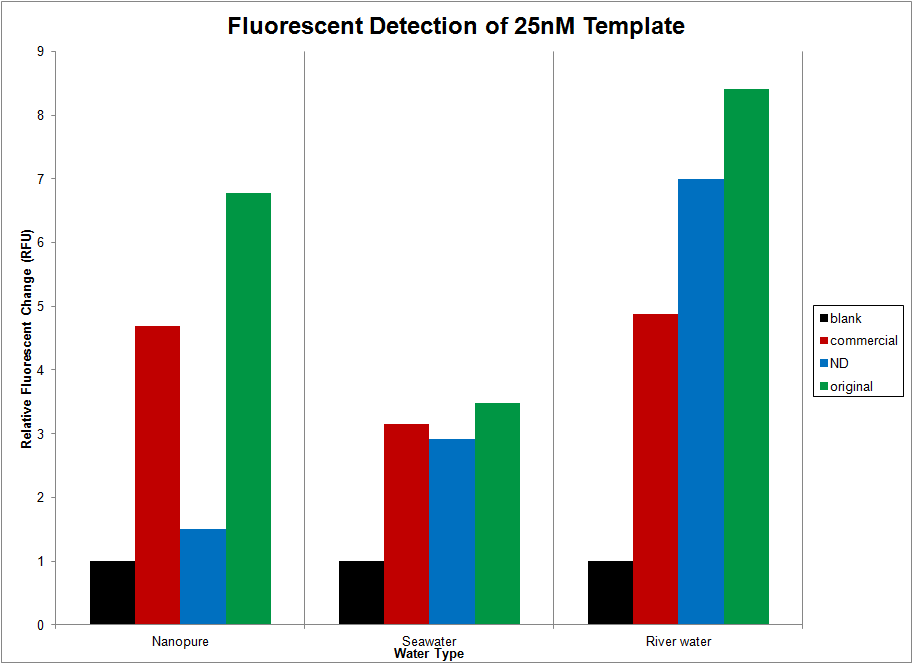 E.coli produced original enzyme  more signal than commercial enzyme in all types of water tested
[Speaker Notes: ND mutant shows the most signal in river water
River water is only medium in which ND produces more signal than the commercial enzyme.]
41
Lab Progress-Enzyme Testing
Visible fluorescence signals enzyme activity

Buffer = no glow
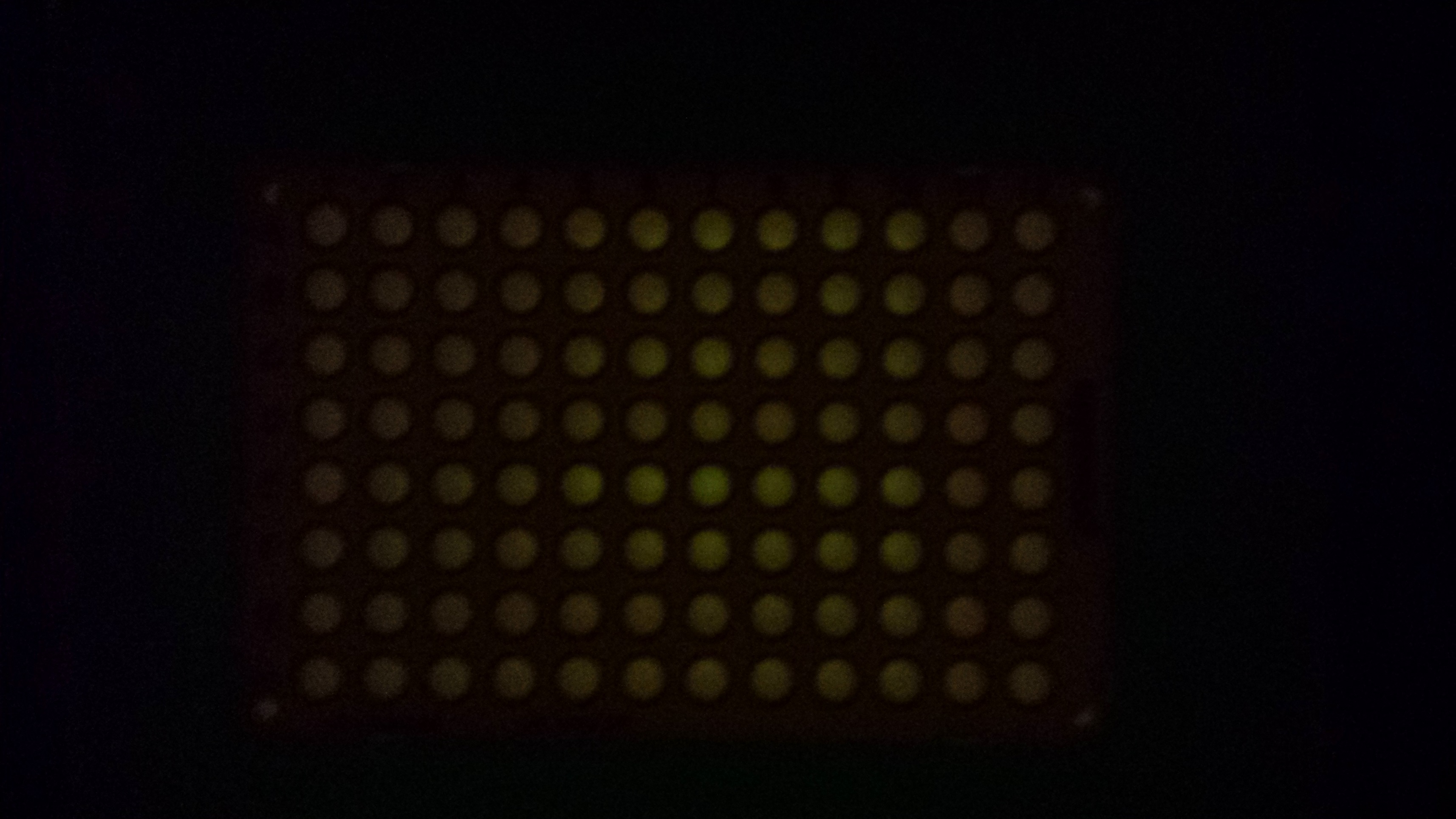 NN
NN
DN
DN
Buffer
Buffer
Seawater
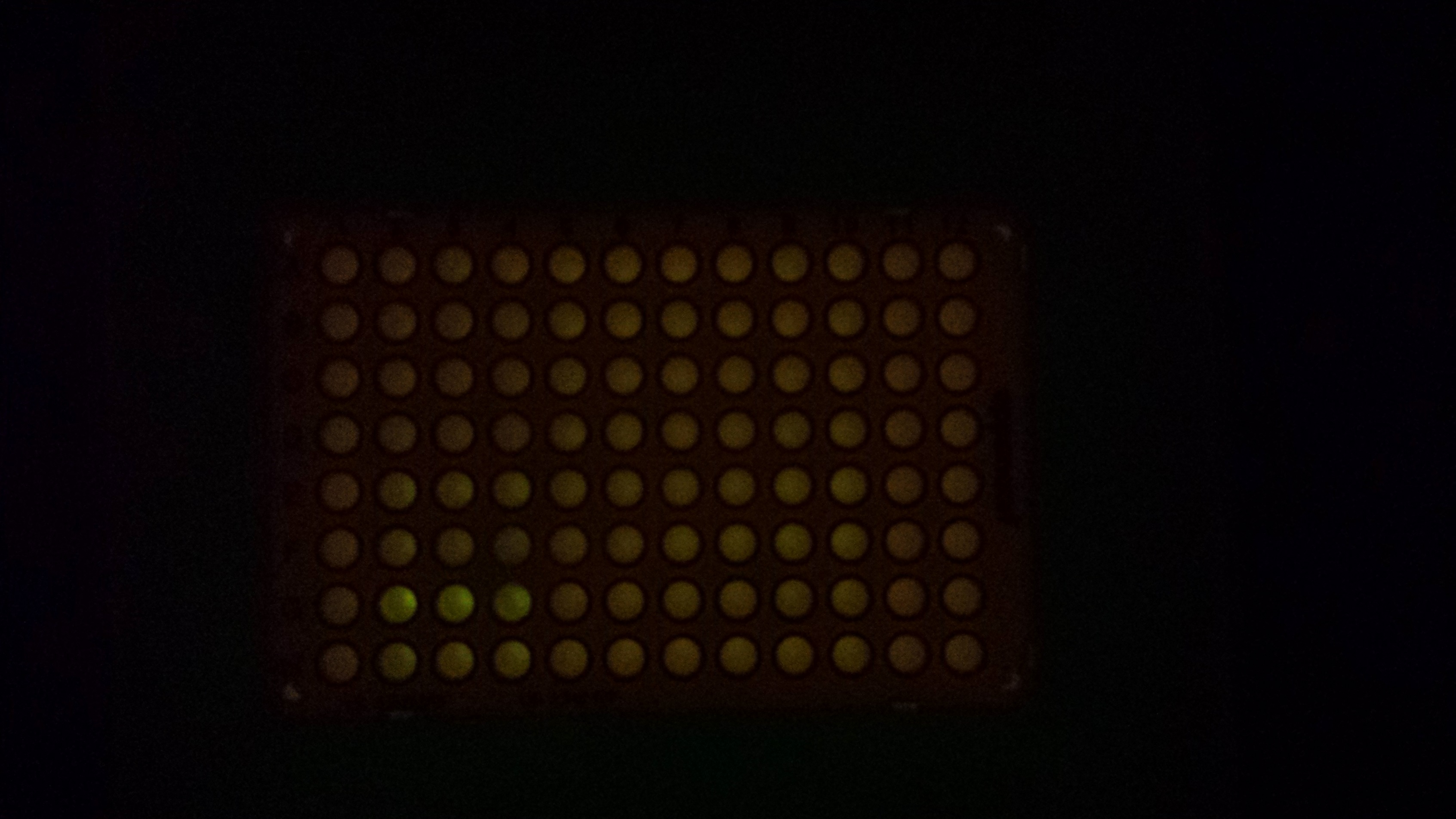 River water
Original
Original
Commercial
Commercial
ND
ND
42
Conclusions Drawn
First reported production of functional, soluble DSN in E. coli

All DSN mutants produced, DN, ND, & NN, were found to be thermostable with functionality at 60oC and limited functionality at 37oC.
[Speaker Notes: Cleavage of the N-terminal tags was observed in all DSN variants produced. 
 
All E. coli produced enzymes retained some degree of functionality in nanopure water, seawater, and river water.]
43
Conclusions Drawn
The ND mutant was found to be the best performing mutant, in some cases producing more fluorescent signal than the commercial enzyme.  

Finally, the enzymes produced in this study were active on templates longer than 20 nucleotides, increasing the effective substrate range of native DSN.
44
Unit Plan—Carlson
Big Idea:  Safe, drinkable water 
Hook
World Vision water: Meet Violet and the other children of the Zambia Project
West Virginia chemical spill, Jan.,2014
300,000 residents without safe water for several days
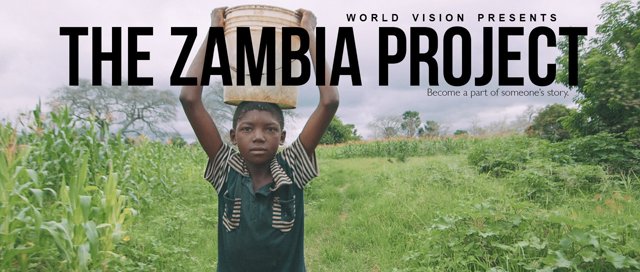 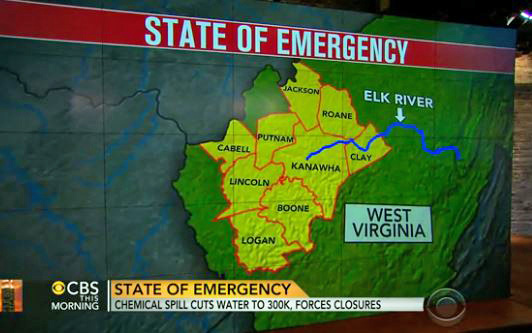 45
Unit Plan—Carlson (cont.)
Justification
Past test scores and writing samples have shown that students struggle with the chemistry of life, including water, bonding, ions, proteins/enzymes, etc.
46
Unit Plan—Carlson (cont.)
Challenge
Design a self-contained, handheld water purification process  that uses 3 filtration materials, to clean 500 ml of river water, contaminated with a harmless bacteria, within 5 minutes  
The filter should remove color, odor and biotic and abiotic particles from the water.  pH should be increased to 7-8.
47
Unit Plan—Carlson (cont.)
Lesson 1
Activity 1: The Big Idea, Essential ?s
Activity 2: Investigate Properties of Water
Lesson 2
Activity 3: Test different filter materials’ ability to clean water (EDP)
Activity 4: Challenge: Design a water filter (EDP & CBL)
48
Unit Plan—Ruder
Unit Title: The Biology of School Attendance  
Big Idea: Life! It’s Complicated.
Essential Question: Are students sick of school or is school making students sick?  How can we improve school attendance by preventing the spread of illness among students?
49
Unit Plan—Ruder (cont.)
Justification
 Data indicates students struggle with: biotic vs. abiotic factors, and homeostasis, especially the importance of water. 
Challenge:  
Design a comprehensive method for reducing the spread of bacteria and viruses on school grounds.
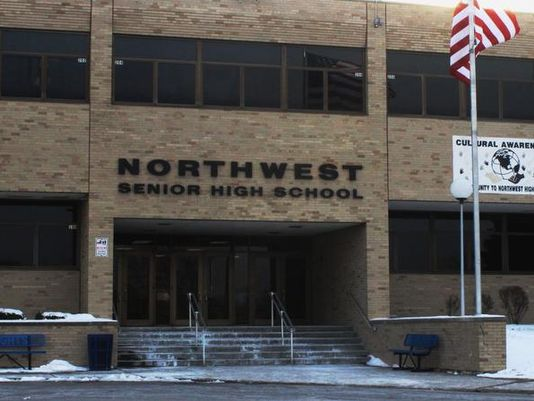 50
Unit Plan—Ruder: Lesson 1
Activity 1
Day 1:  Hook, Essential Questions

Day 2:  Challenge, Hand Sanitizer vs. Hand Washing

Day 3: Data analysis 
               - Attendance
               - Personal Hygiene Survey
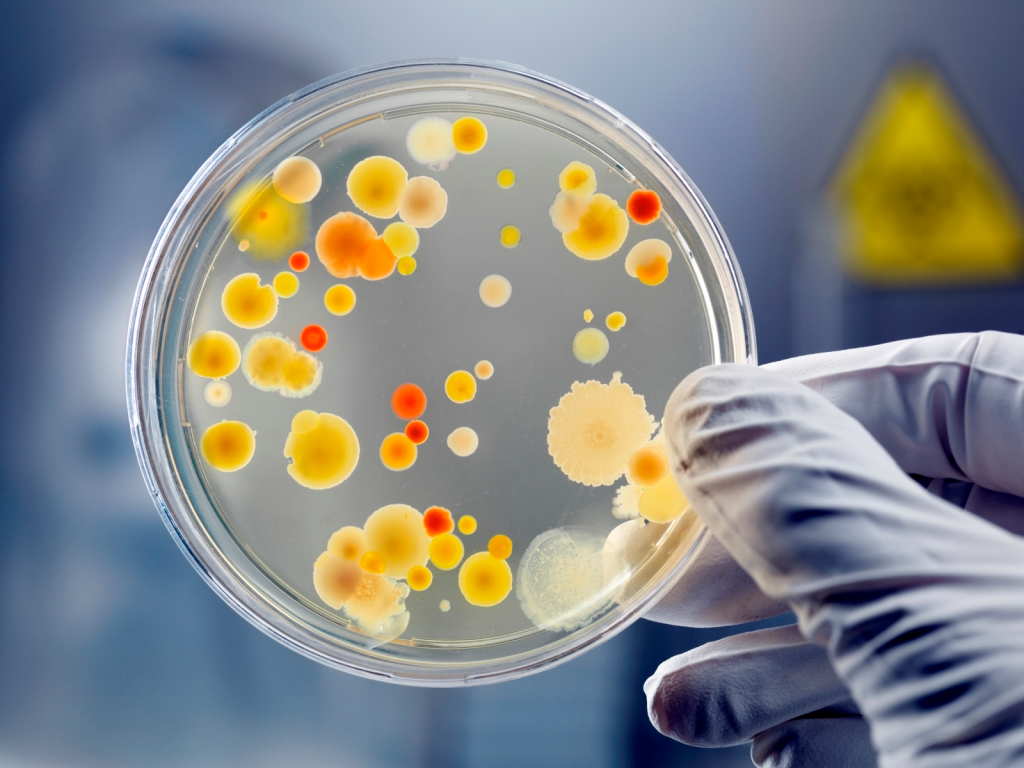 [Speaker Notes: Flipped Lesson: Properties of Water ppt with guided notes.]
51
Unit Plan—Ruder: Lesson 1
Activity 2
Day 4: Properties of Water

Day 5: Glo germ

Day 6: Share solutions/feedback
Day 7: Redesign
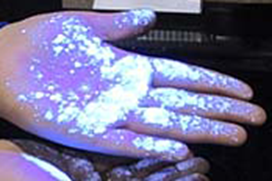 [Speaker Notes: Koolaid, penny, wax/glass
EDP: personal hygiene and campaign]
52
Unit Plan—Ruder: Lesson 2
Activity 3
Day 8: Research Characteristics of Life
Day 9: Research cont.
Day 10: Share research
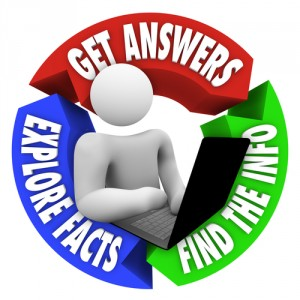 53
Unit Plan—Ruder: Lesson 2
Activity 4
Day 11: Survey School Grounds
Day 12: Select Facility redesign
Day 13: Share solutions/feedback
Day 14: Redesign, Final solutions
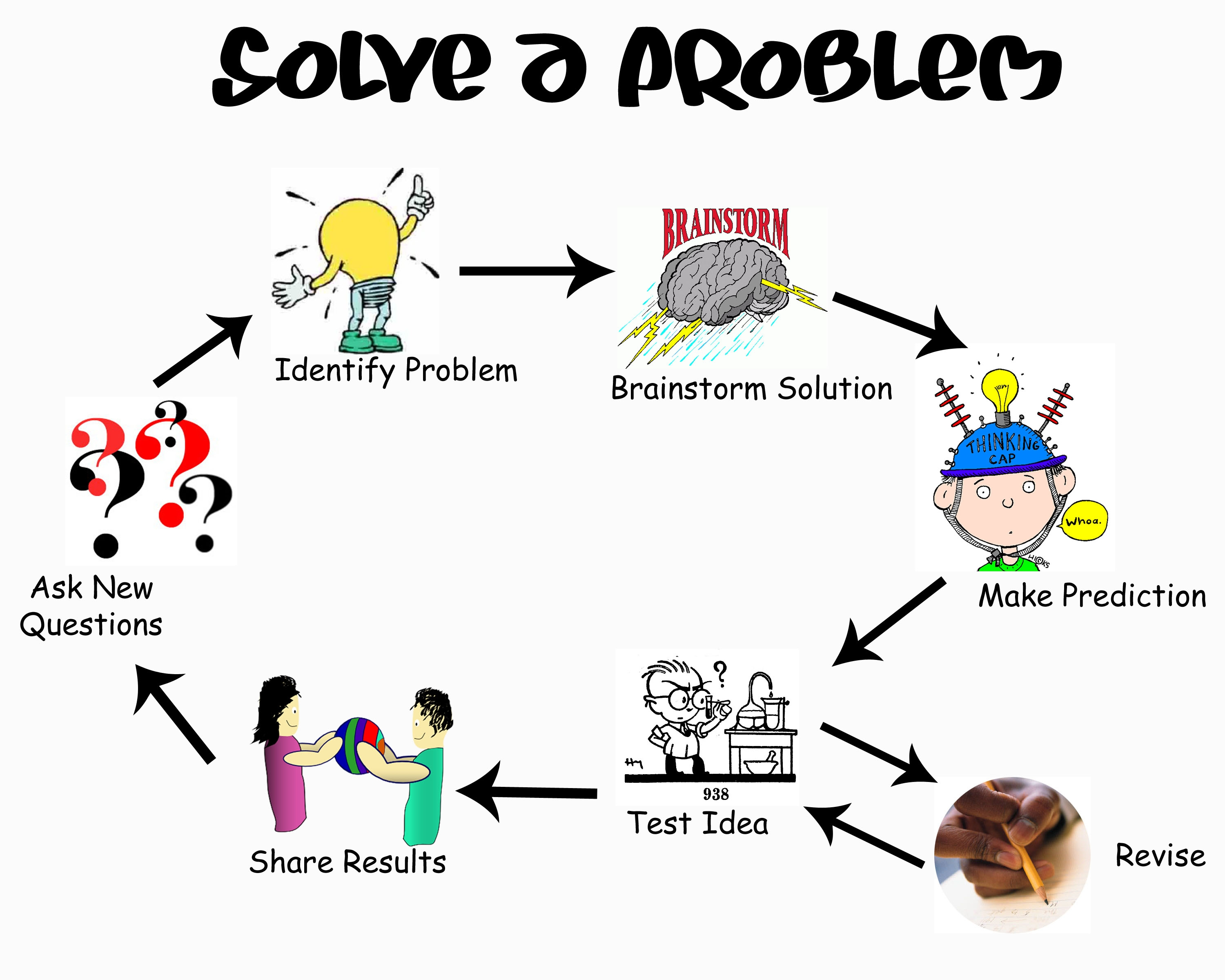 54
Acknowledgements
RET is funded by the National Science Foundation, Grant ID # EEC-1404766. Any opinions, findings, and conclusions or recommendations expressed in this material are those of the authors and do not necessarily reflect the views of the National Science Foundation.
55
References
http://www.cdc.gov/norovirus/lab-testing/diagnostic.html
Farkas,T., Tan,M.,and Jiang,X. (2008). “Norovirus gastroenteritis.” Emerging Infections 8, ASM Press, Washington, D.C., 39-52
Jafar Mazumder, M.A., and Al-Ahmed,A.,(2013) “Advances in molecular technologies and platforms for the diagnosis of infectious diseases.” Advanced Materials Research.810, 77-125.
Wang, J., Xu, Z., Niu, P., Zhang, C., and Zhang, J. (2014) “A two-tube multiplex reverse transcription PCR assay for simultaneous detection of viral and bacterial pathogens of infectious diarrhea.” BioMed Research International, 2014, 1-9.
Wilhelm, B., Leblanc,D., Houde,A., Brassard,J., Gagné,M., Plante,D., Bellon-Gagnon,P., Jones,T.H., Muehlhauser,V., Janecko,N., Avery,B., Rajić,A., McEwen,S.A. (2014). “Survey of Canadian retail pork chops and pork livers for detection of hepatitis E virus, norovirus, and rotavirus using real time RT-PCR.” International Journal of Food Microbiology, 185, 33-40
Yin, B., Liu, Y., Ye, B. (2012). "One-step, multiplexed fluorescence detection of microRNAs based on duplex-specific nuclease signal amplification." Journal of the American Chemical Society, 134(11), 5064-5067.